«Антикоррупционная стратегия  Республики Казахстан»
1. Немного истории
2. Современная  антикоррупционная политика Казахстана
3. Антикоррупционная стратегия
АСТАНА 2017
«Суд Камбиса» или «Сдирание кожи с продажного судьи» — картина  художника Герарда Давида 1498 г
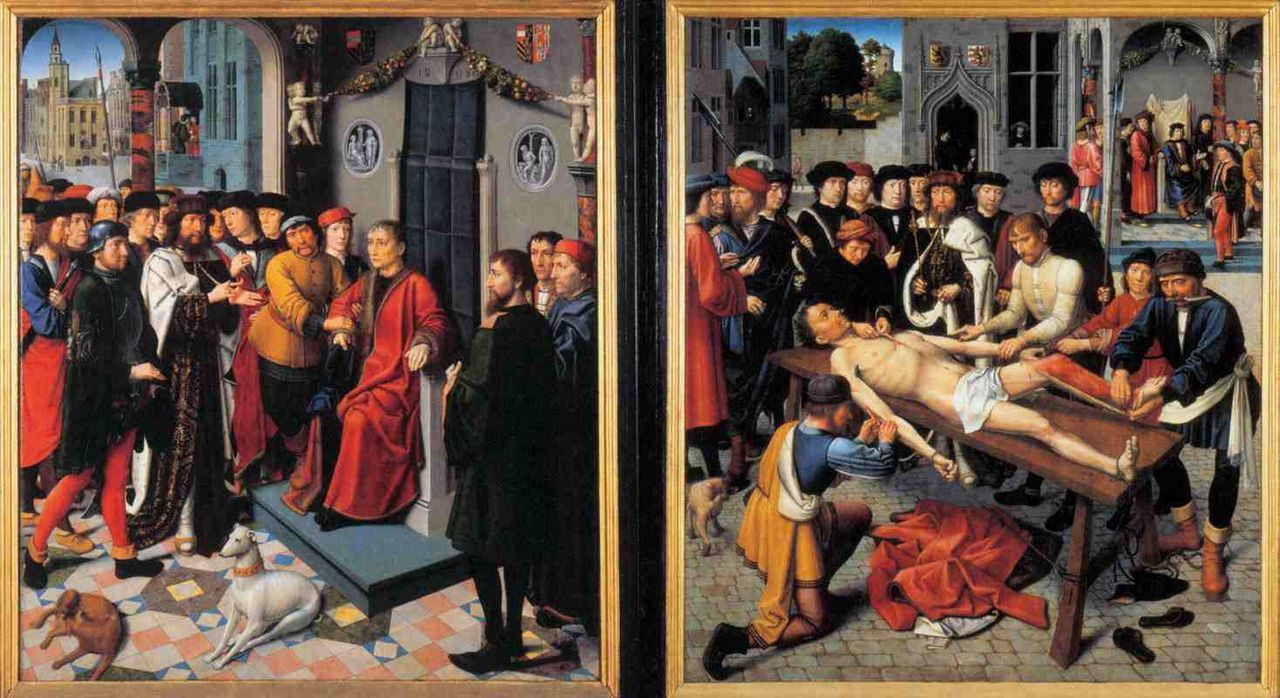 Позитивная динамика в международных рейтингах
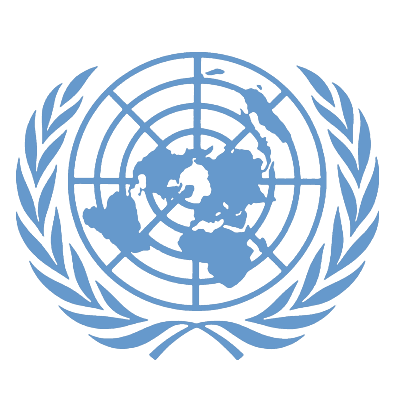 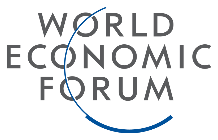 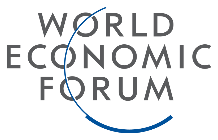 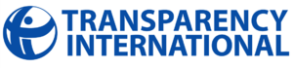 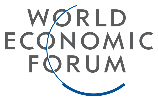 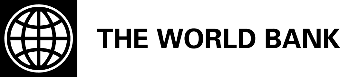 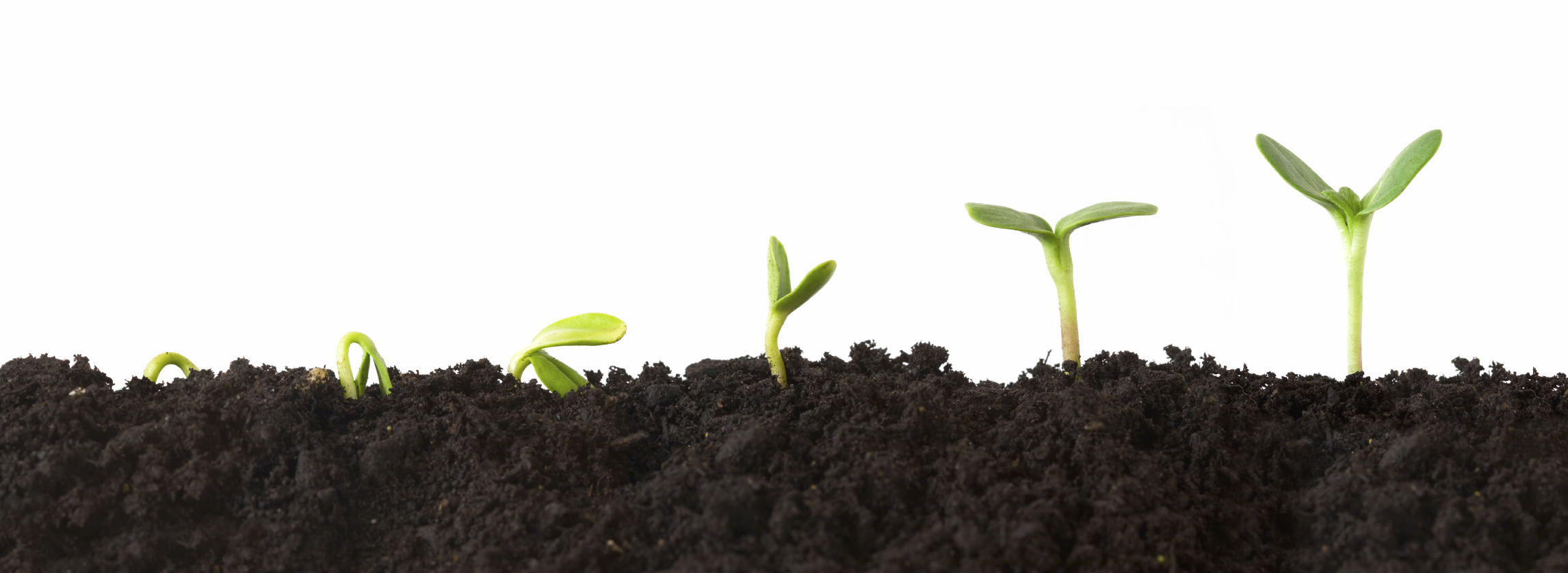 +16
131
+10
+10
место
против
+5
+9
140
в 2014 г.
по неформальным платежам и взяткам
по незаконному использованию государственных средств
по прозрачности 
принимаемых решений
Индекс 
восприятия 
коррупции
по легкости ведения бизнеса
Индекс развития 
е-правительства ООН
Коррупционная карта мира Transparency International
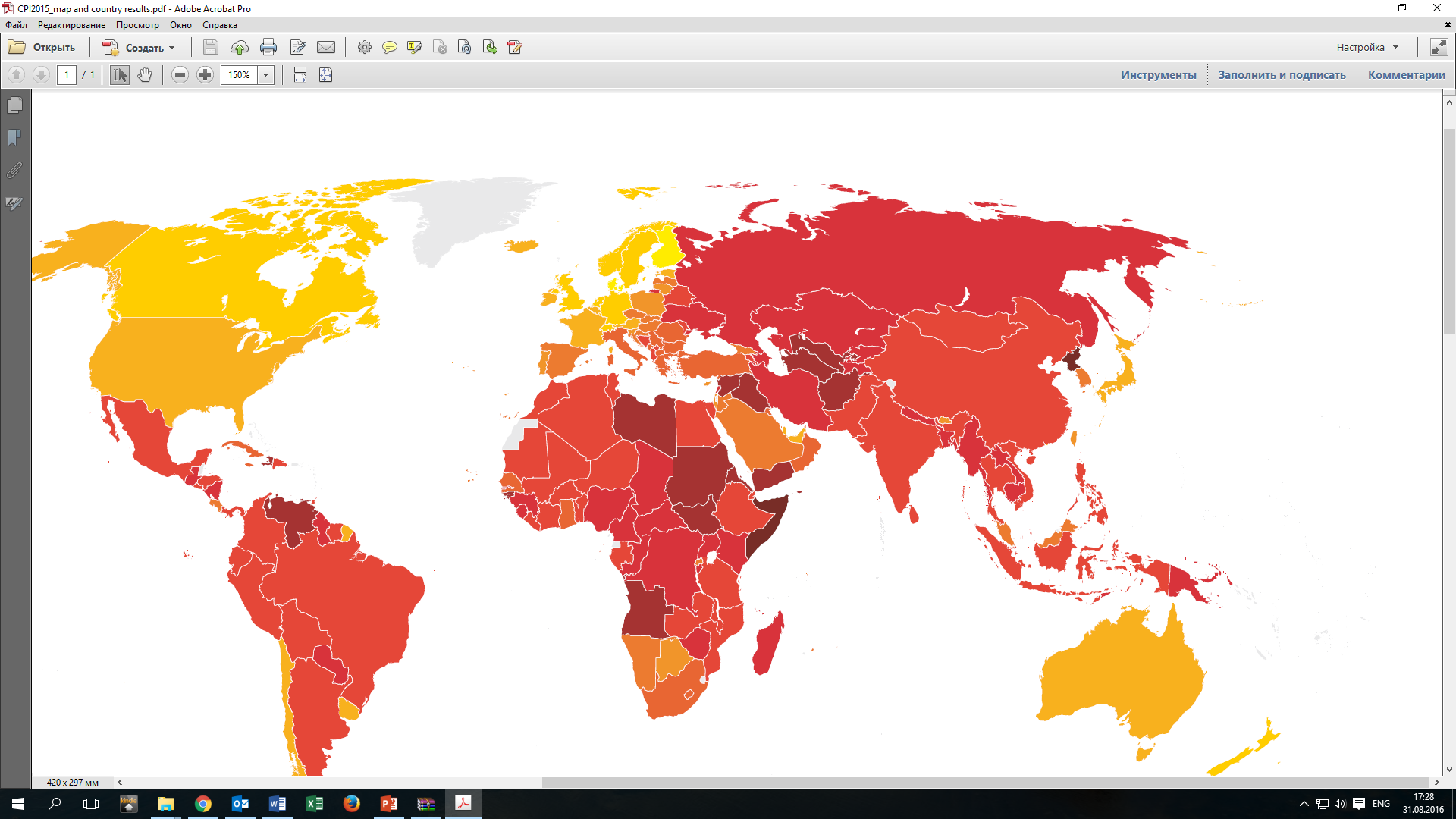 Уровень коррупции
Канада
Финляндия
низкий
Германия
США
ниже 
среднего
Австралия
Франция
Китай
Бразилия
средний
Индия
Казахстан
высокий
Россия
Иран
Афганистан
КАЗАХСТАН ЗАНИМАЕТ 
131 МЕСТО ИЗ 176 ВОЗМОЖНЫХ
очень 
высокий
Судан
Венесуэла
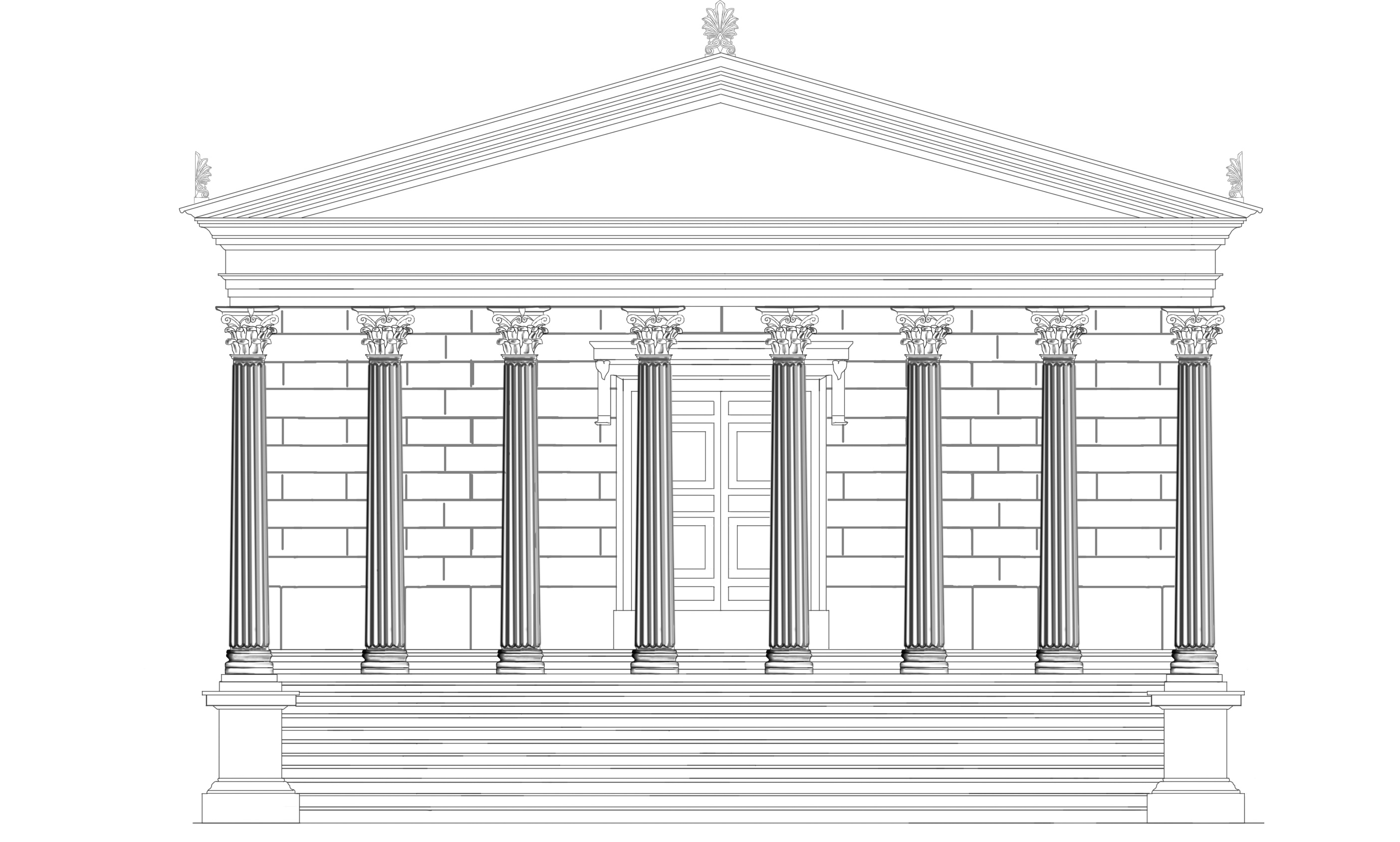 КАЗАХСТАНСКАЯ
АНТИКОРРУПЦИОННАЯ
ПОЛИТИКА
АНТИКОРРУПЦИОННОЕ
ВОСПИТАНИЕ
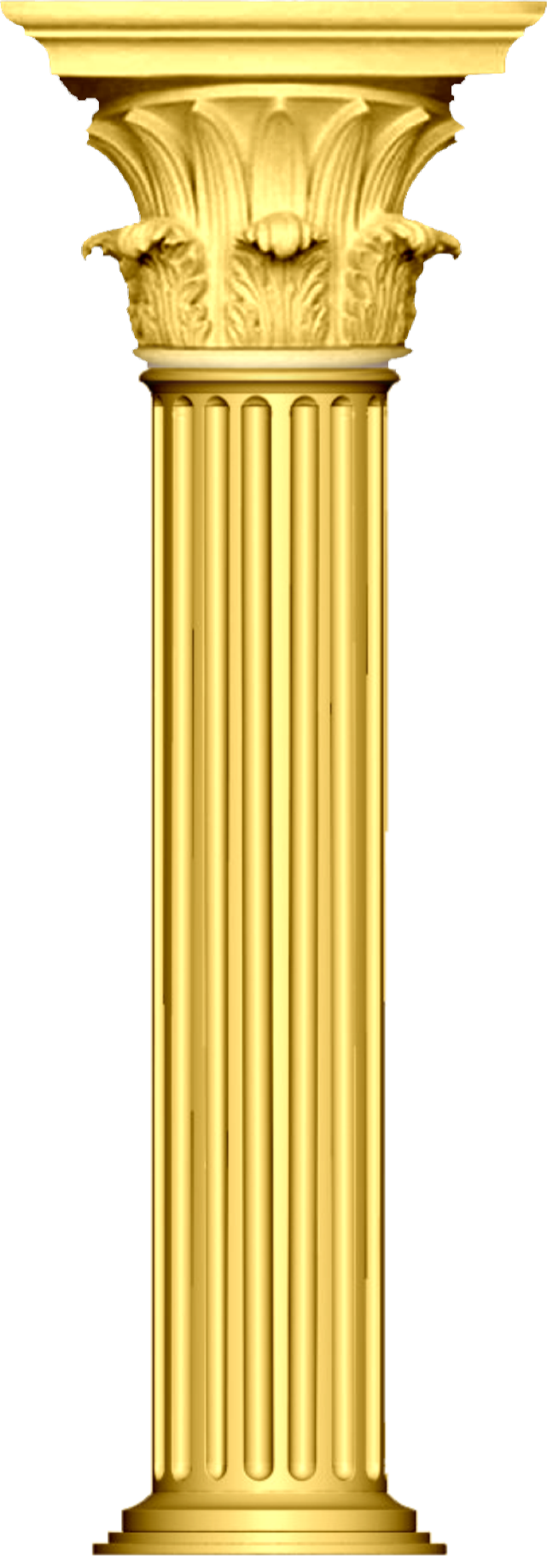 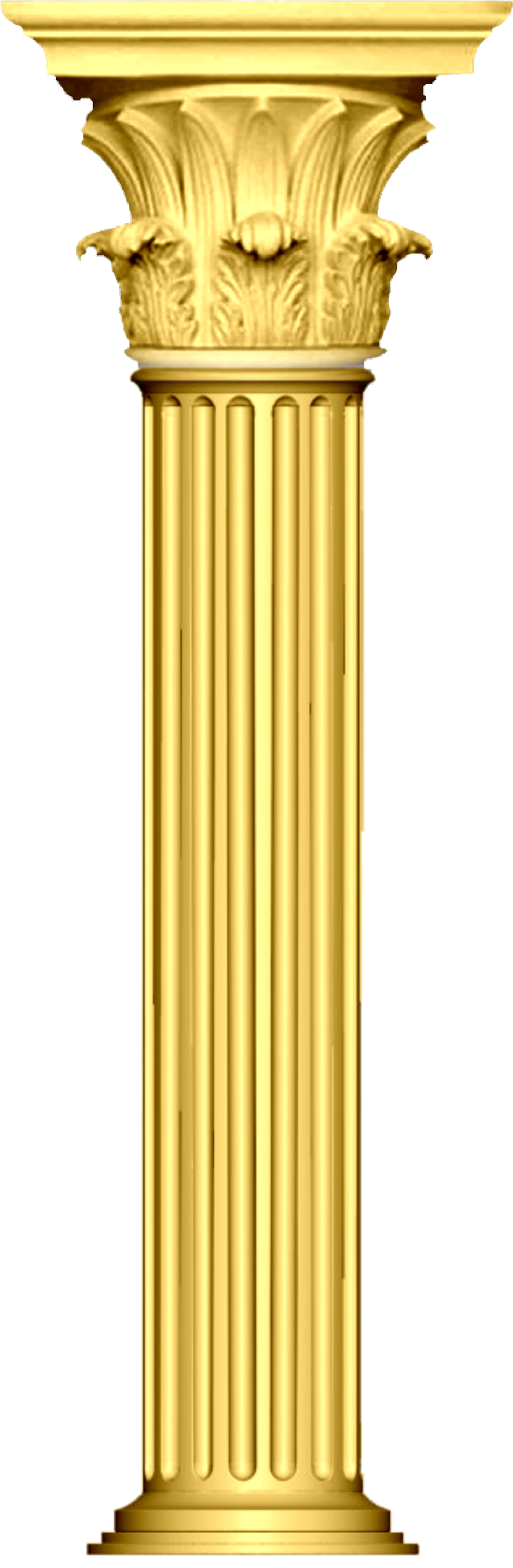 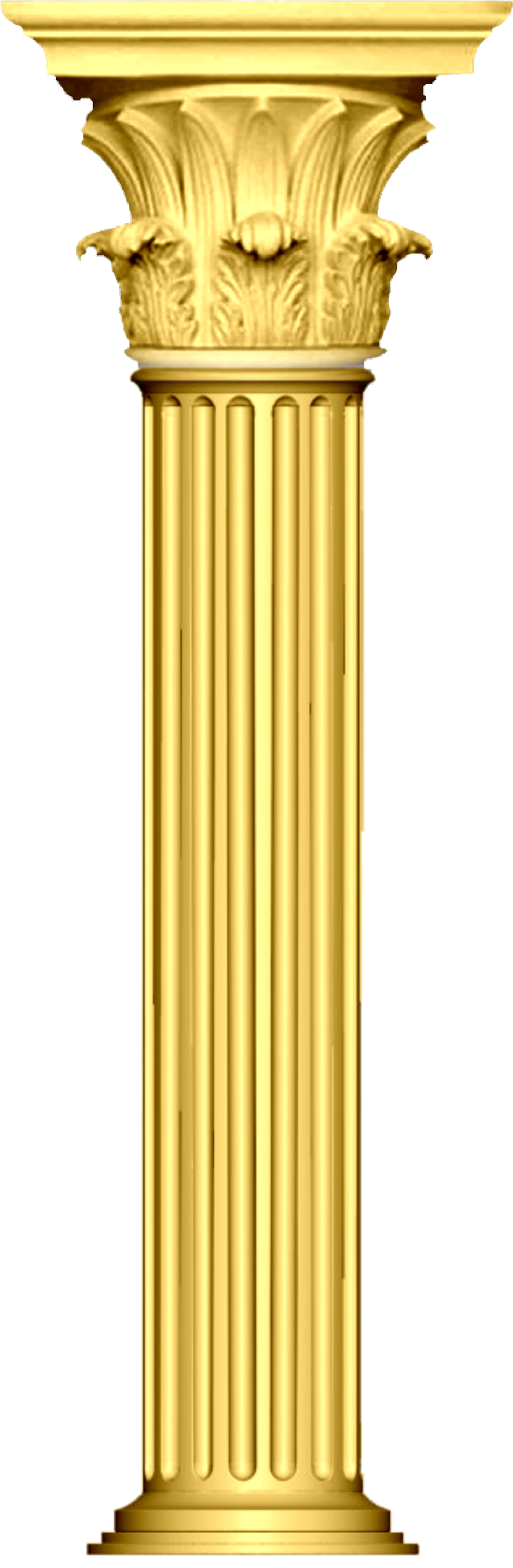 И ОБРАЗОВАНИЕ
КАРАТЕЛЬНЫЕ
ПРОФИЛАКТИКА
МЕРЫ
И ПРЕДУПРЕЖДЕНИЕ
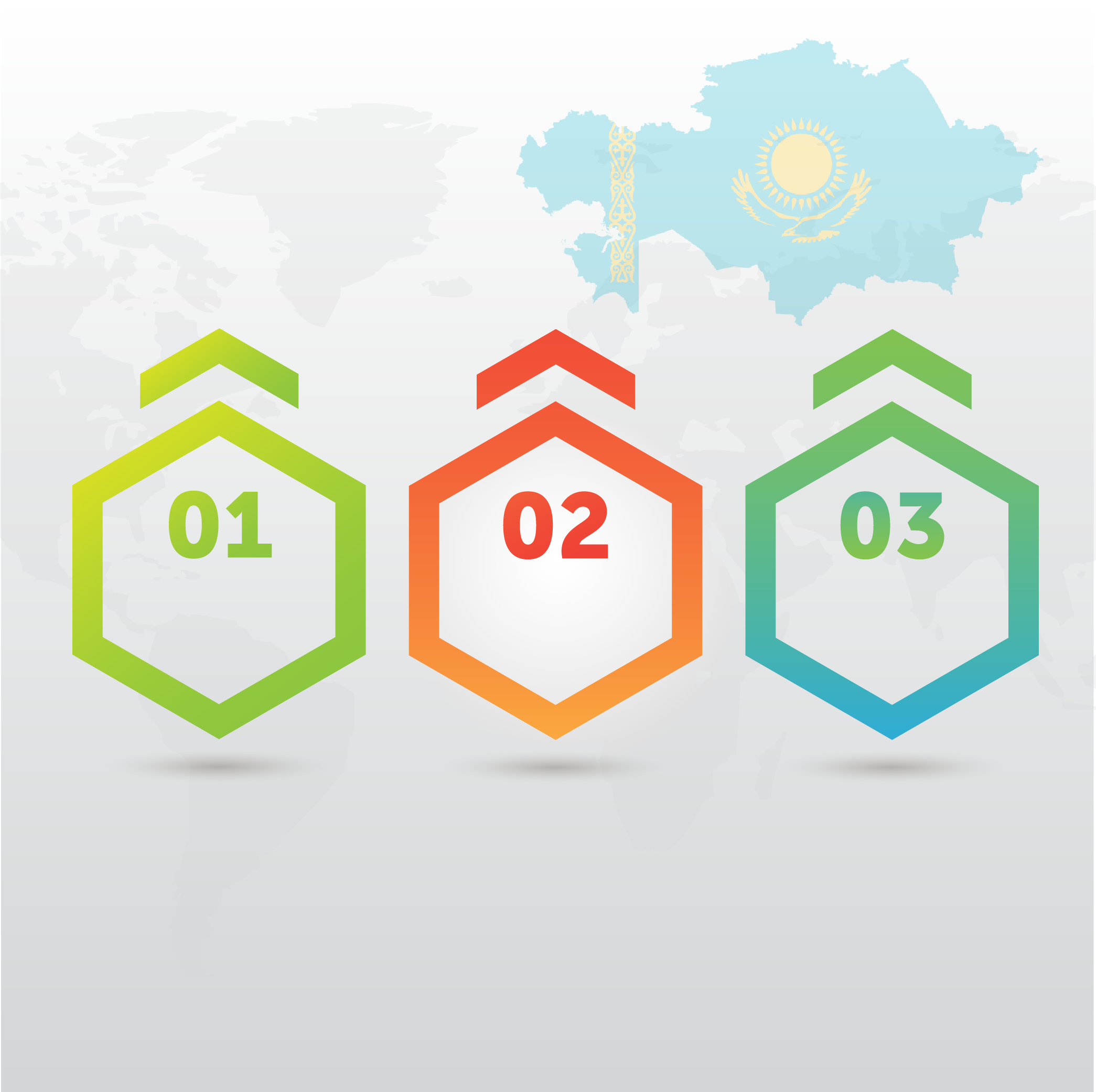 Антикоррупционная стратегия РК на 2015-2025 гг.
Цели
прозрачность 
деятельности
госорганов и 
Правительства
открытость 
квазигосударственного 
и частного секторов
сокращение 
масштабов 
коррупции
Антикоррупционная стратегия РК на 2015-2025 гг.
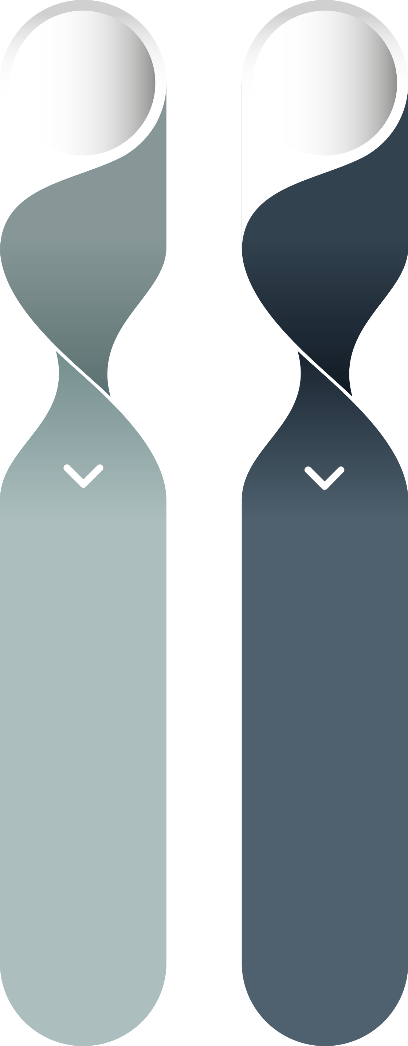 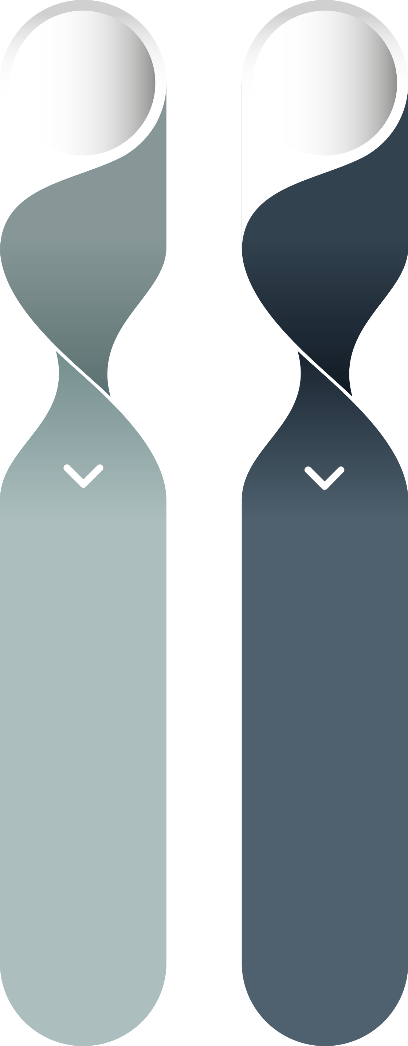 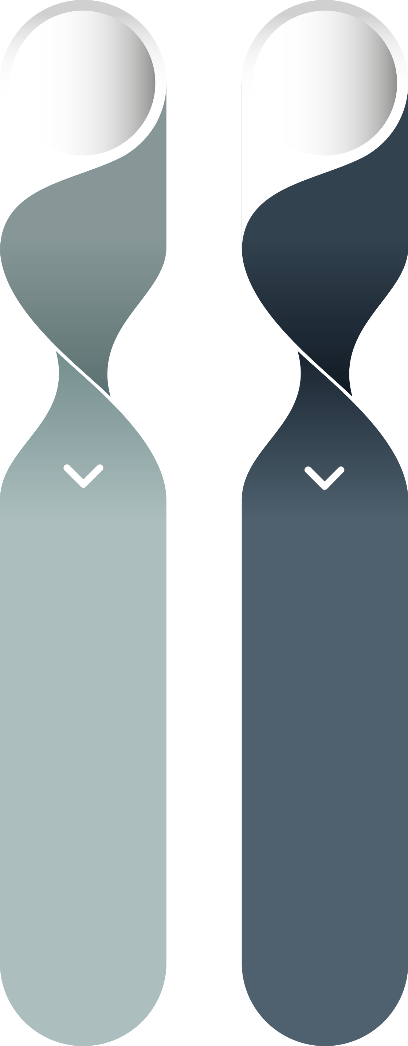 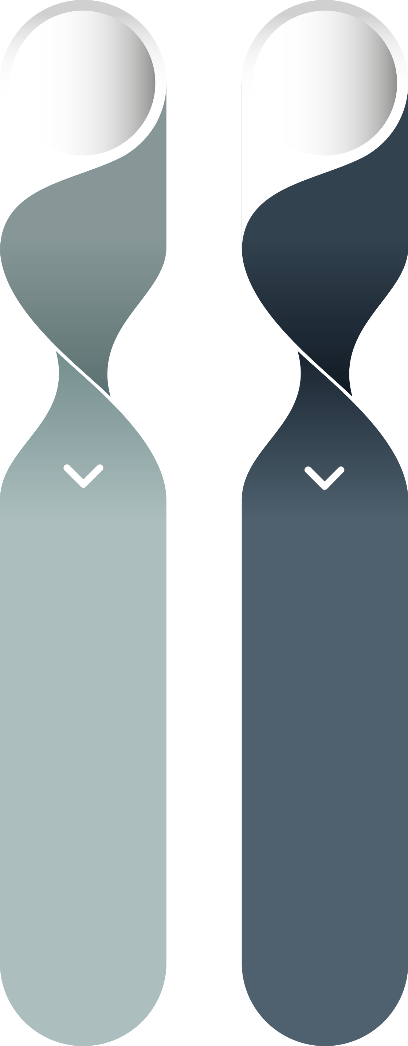 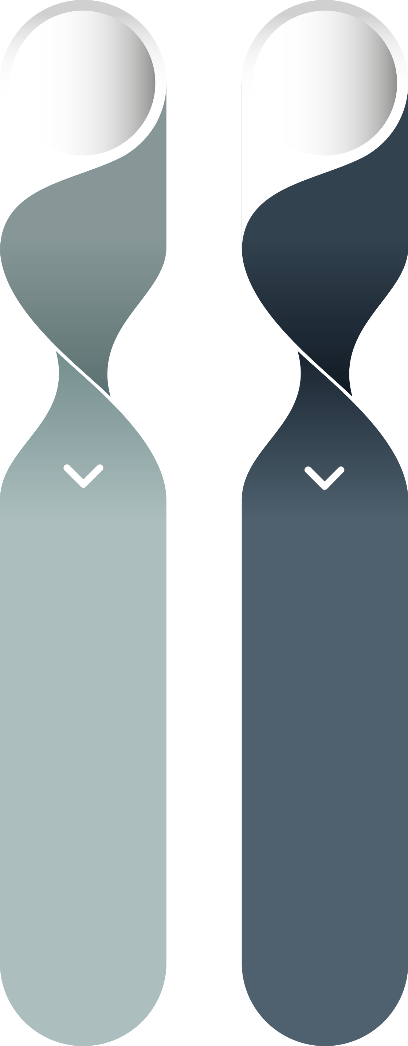 Ключевые направления противодействия коррупции
1
4
7
международное 
сотрудничество
государственная служба
общественный контроль
2
5
прозрачность 
государственных процедур
судебные и 
правоохранительные 
органы
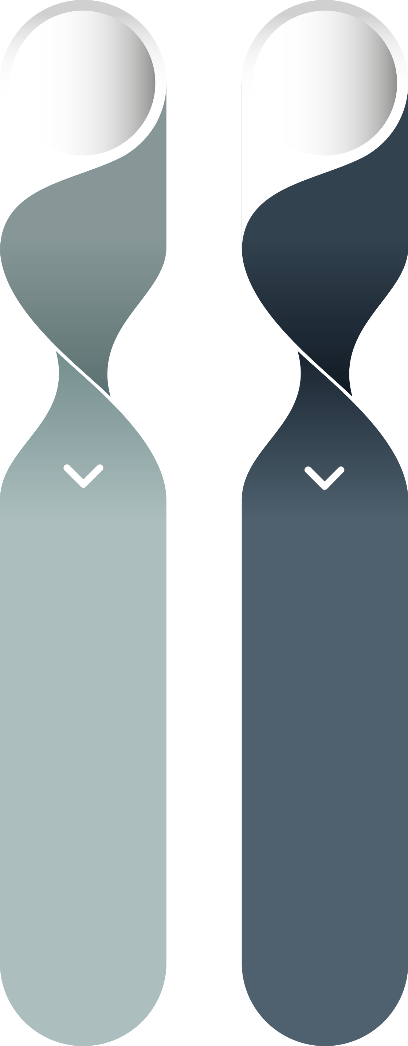 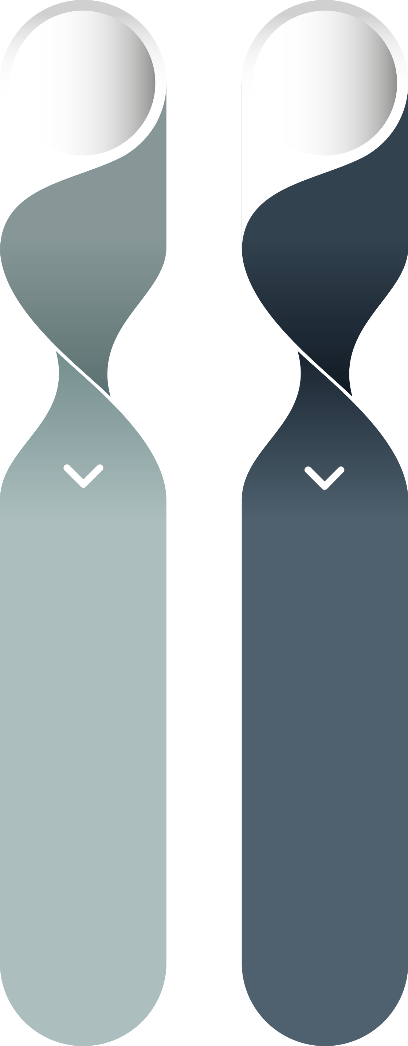 3
6
квазигосударственный 
и частный секторы
антикоррупционная 
культура
Комплексный подход в противодействии коррупции
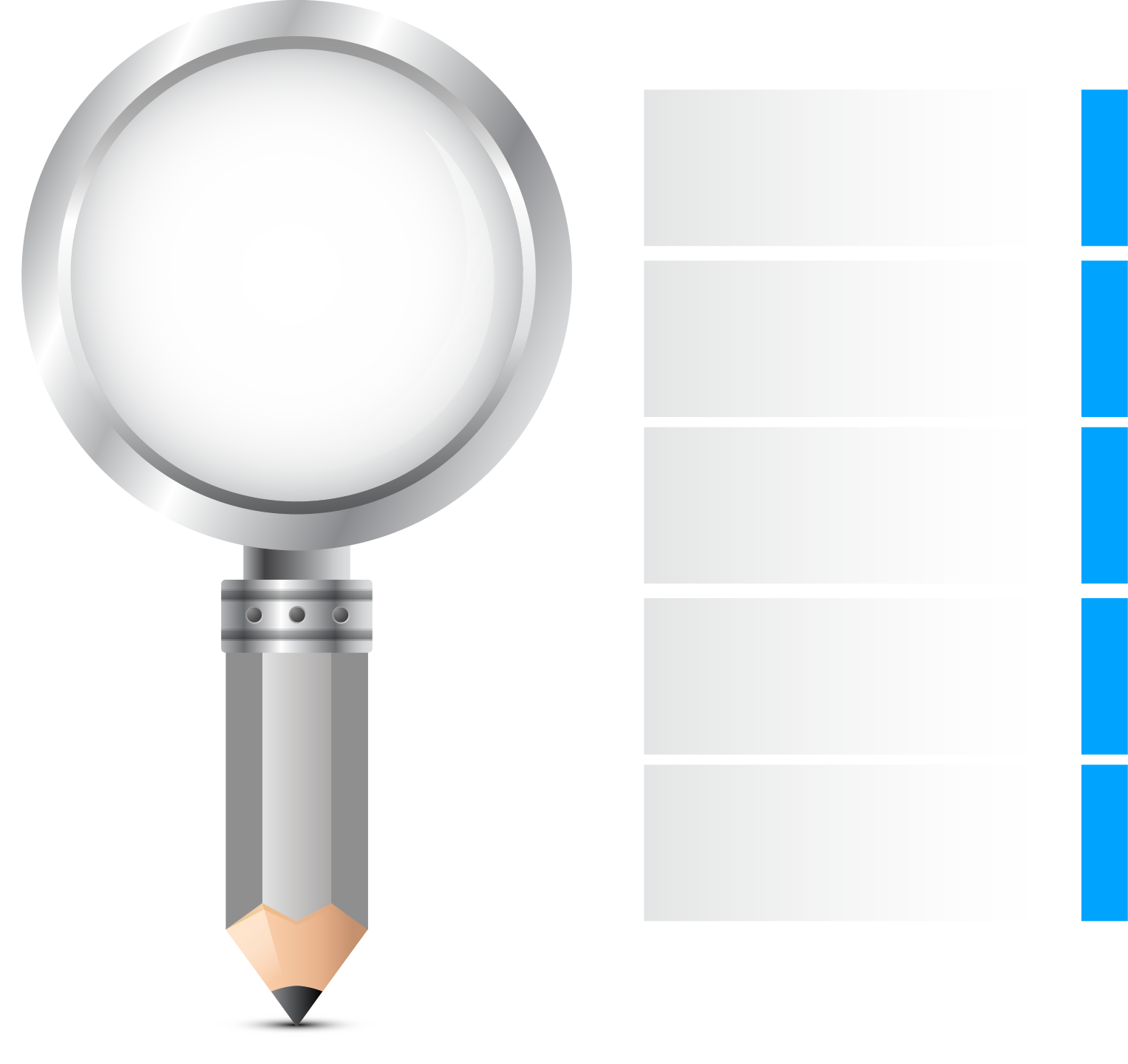 ПРИНЯТО
«О ПРОТИВОДЕЙСТВИИ
56
КОРРУПЦИИ»
«ОБ ОБЩЕСТВЕННЫХ
СОВЕТАХ»
ЗАКОНОВ
«О ГОСУДАРСТВЕННОЙ
ЗАКОНЫ
СЛУЖБЕ»
«О ДОСТУПЕ
К ИНФОРМАЦИИ»
ПОЛОЖЕНИЕ КАЖДОГО ЗАКОНА НАПРАВЛЕНО 
НА МИНИМИЗАЦИЮ КОРРУПЦИОННЫХ РИСКОВ
«О ВСЕОБЩЕМ
ДЕКЛАРИРОВАНИИ»
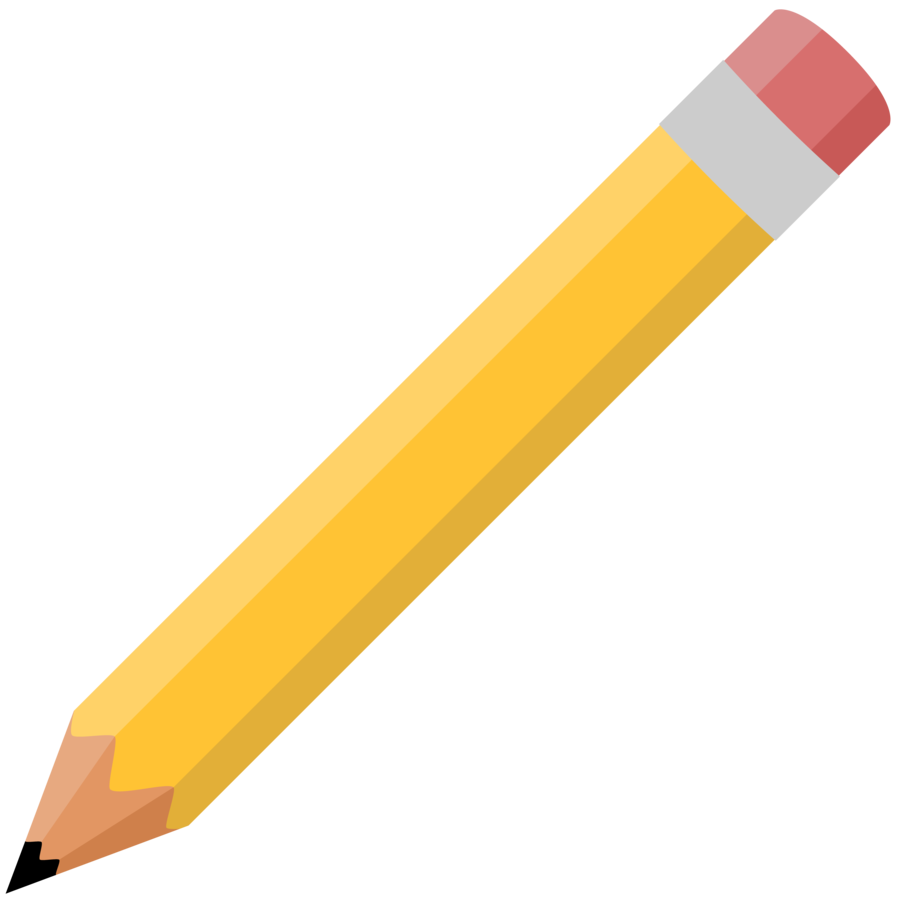 Закон «О противодействии коррупции»
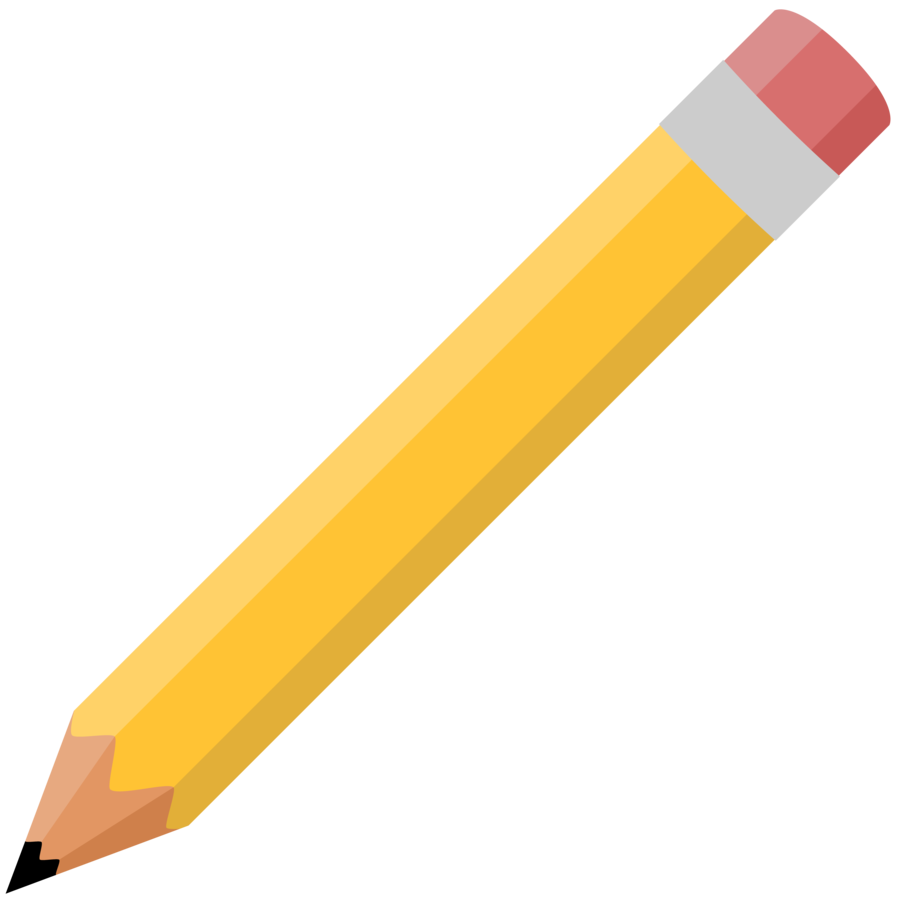 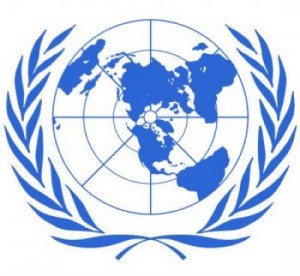 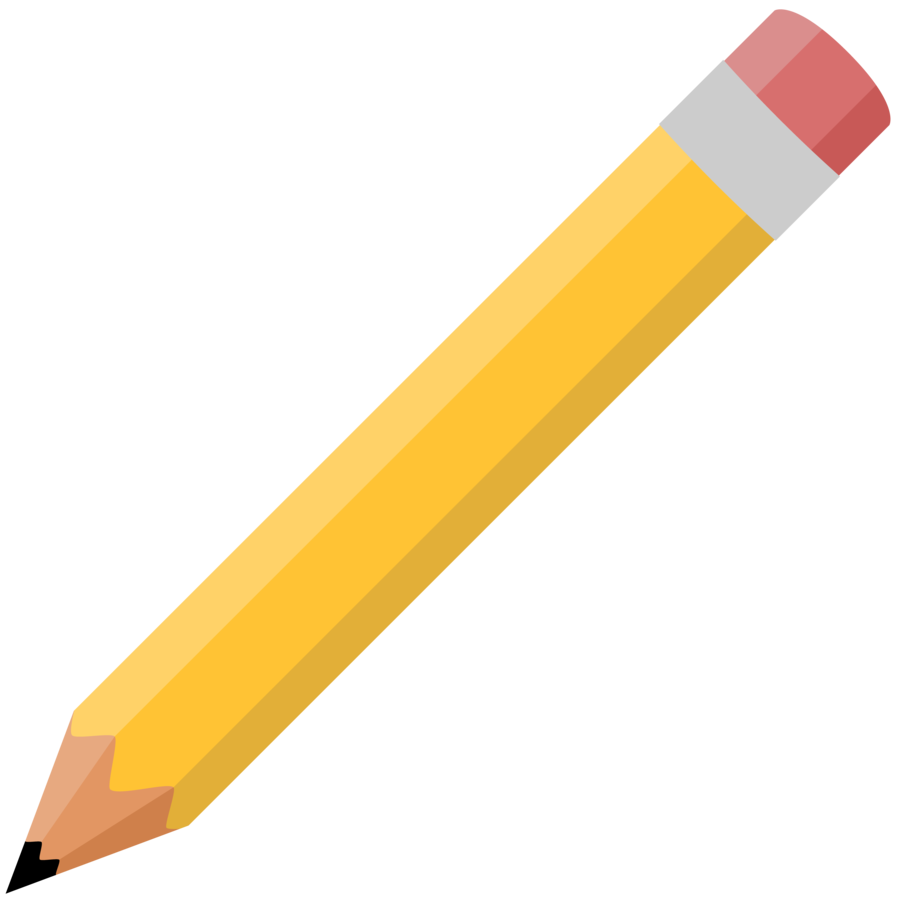 ВВЕДЕНО НОВОЕ ПОНЯТИЕ КОРРУПЦИИ 
В СООТВЕТСТВИИ С КОНВЕНЦИЕЙ 
ООН ПРОТИВ КОРРУПЦИИ
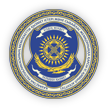 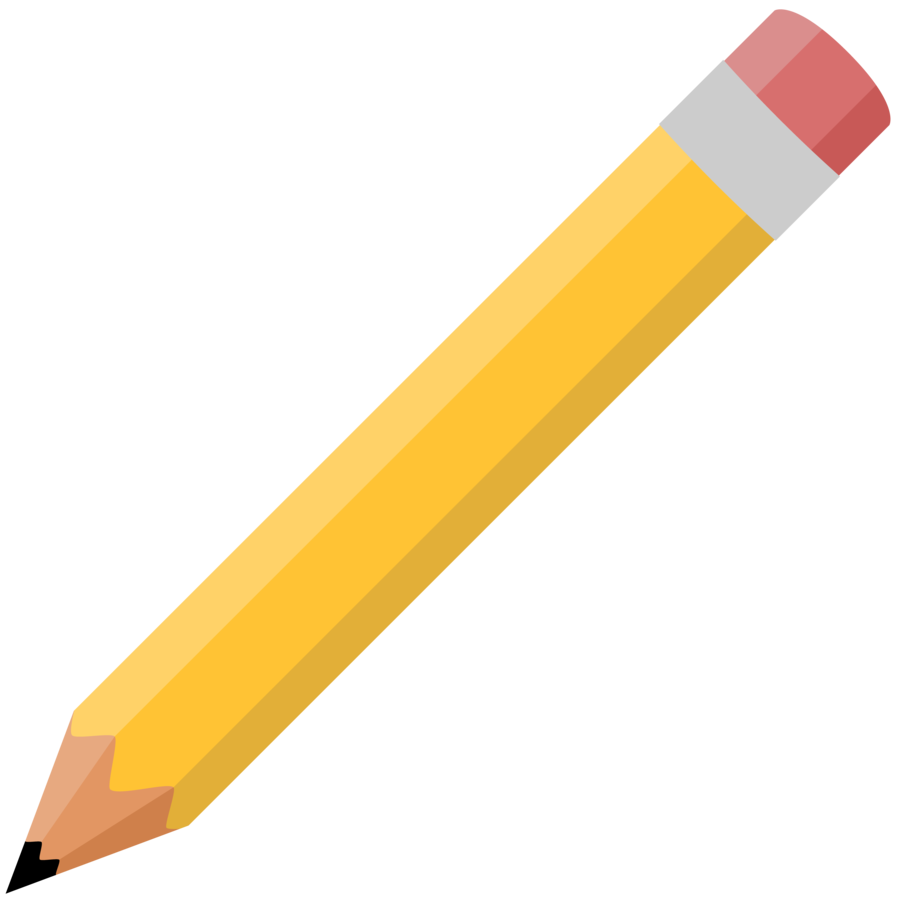 ЗАКРЕПЛЕНЫ ПРАВА И ОБЯЗАННОСТИ 
АНТИКОРРУПЦИОННОЙ СЛУЖБЫ
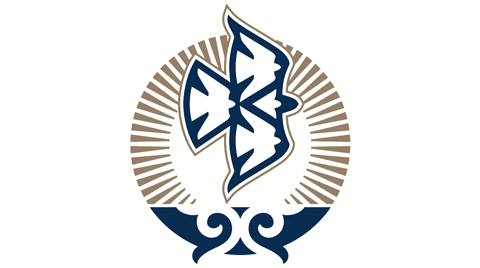 РАБОТНИКИ УПРАВЛЕНЧЕСКОГО ЗВЕНА 
КВАЗИГОССЕКТОРА ПРИРАВНЕНЫ К ЛИЦАМ, 
УПОЛНОМОЧЕННЫМ НА ВЫПОЛНЕНИЕ ГОСФУНКЦИЙ
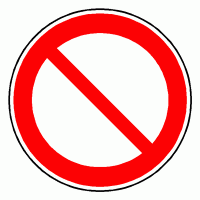 ВВЕДЕНЫ АНТИКОРРУПЦИОННЫЕ 
ОГРАНИЧЕНИЯ В ОТНОШЕНИИ ГОССЛУЖАЩИХ 
И РАБОТНИКОВ КВАЗИГОССЕКТОРА
Репрессивные меры
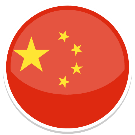 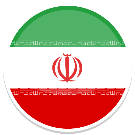 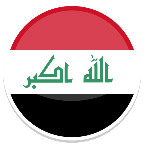 СМЕРТНАЯ КАЗНЬ
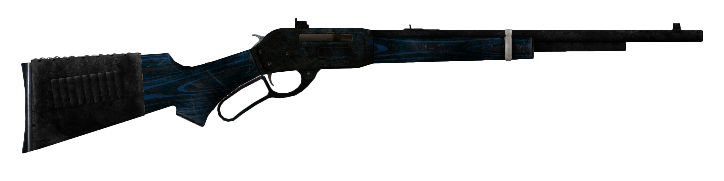 Китай, Иран, Ирак, 
Саудовская Аравия, 
Таиланд, Куба
РАССТРЕЛ
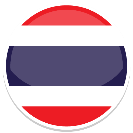 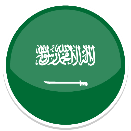 За 10 лет в Китае расстреляно более 10 тыс. коррумпированных чиновников.
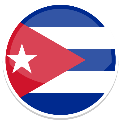 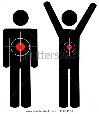 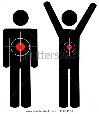 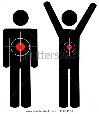 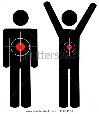 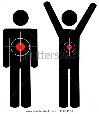 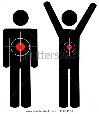 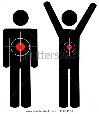 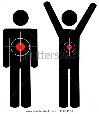 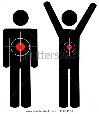 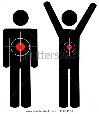 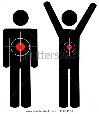 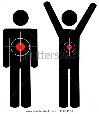 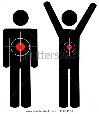 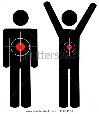 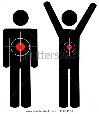 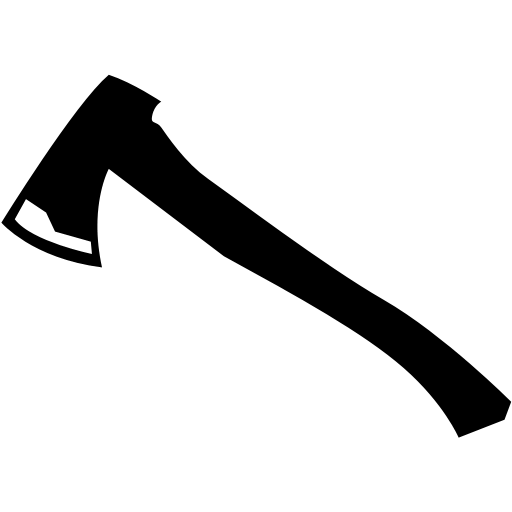 ОТРУБАНИЕ РУК
ОАЭ, Катар, Бахрейн
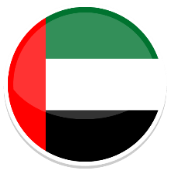 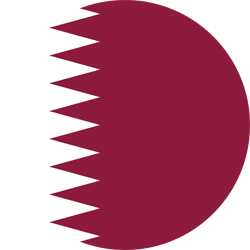 В ОАЭ коррупция является формой воровства, за что предусмотрено аналогичное наказание
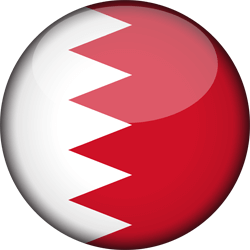 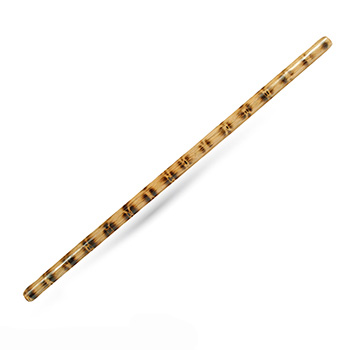 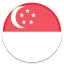 БИТЬЕ
Сингапур, Индия, Пакистан
5-24
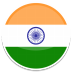 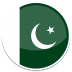 ПАЛКАМИ
удара
ротанговыми палками
за мелкую коррупцию
Превентивные меры
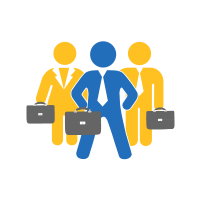 ФОРМИРОВАНИЕ СОВРЕМЕННОГО И 
ПРОФЕССИОНАЛЬНОГО ГОСАППАРАТА
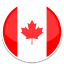 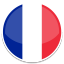 Канада
Франция
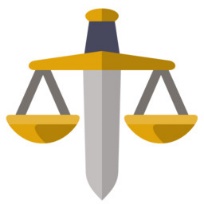 ОБЕСПЕЧЕНИЕ ВЕРХОВЕНСТВА ЗАКОНА
Страны 
ОЭСР
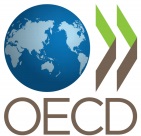 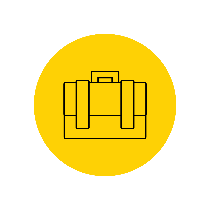 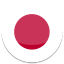 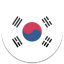 ПЕРЕХОД К ТРАНСПАРЕНТНОМУ И ПОДОТЧЕТНОМУ ГОСУДАРСТВУ
Япония
Южная Корея
Австралия
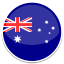 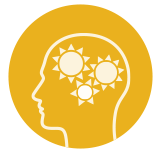 ФОРМИРОВАНИЕ АНТИКОРРУПЦИОННОЙ КУЛЬТУРЫ 
НА ПРОТЯЖЕНИИ ВСЕЙ ЖИЗНИ
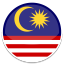 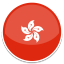 МалайзияГонконг
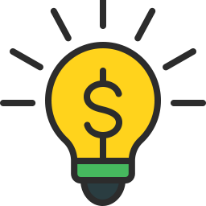 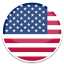 КОНКУРЕНТОСПОСОБНАЯ ЗАРПЛАТА ГОССЛУЖАЩИХ И ПРИНЦИПЫ МЕРИТОКРАТИИ
Сингапур
Швеция
США
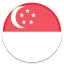 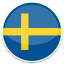 Превентивные меры
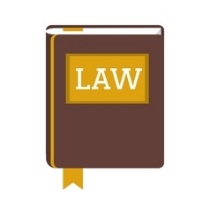 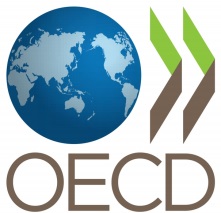 ПОВЫШЕНИЕ ПРАВОВОЙ КУЛЬТУРЫ НАСЕЛЕНИЯ
Страны ОЭСР
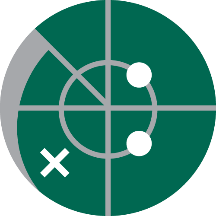 ВЫЯВЛЕНИЕ И НЕЙТРАЛИЗАЦИЯ КОРРУПЦИОННЫХ РИСКОВ
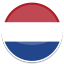 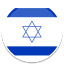 Нидерланды
Израиль
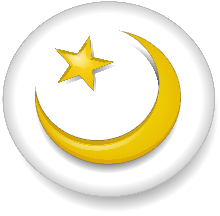 АНТИКОРРУПЦИОННАЯ РЕЛИГИОЗНАЯ ПРОПАГАНДА
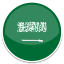 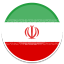 Саудовская Аравия
Иран
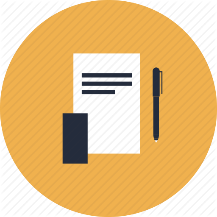 ДЕКЛАРИРОВАНИЕ ДОХОДОВ И РАСХОДОВ, АУДИТ
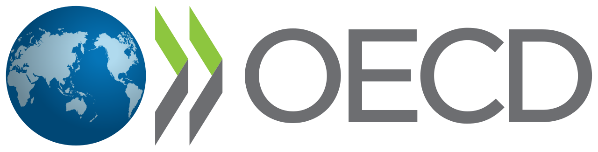 ОЭСР
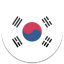 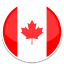 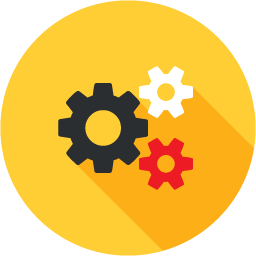 АВТОМАТИЗАЦИЯ И ПОВЫШЕНИЕ ПРОЗРАЧНОСТИ ГОСУСЛУГ
Южная Корея
Канада
Грузия
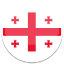 Совершенствование системы госслужбы
Введена карьерная модель на
основе 3-ступенчатого отбора
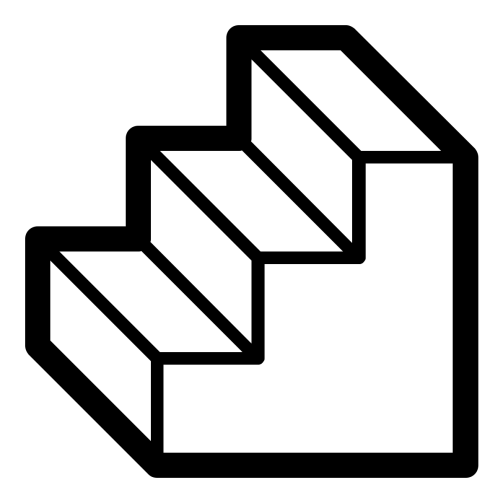 тестирование на знание законодательства

автоматизированная оценка личных качеств

собеседование
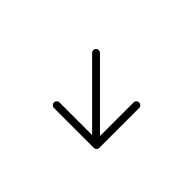 на 20-40%
заработная плата госслужащих
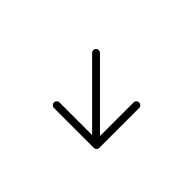 вдвое
сменяемость госслужащих
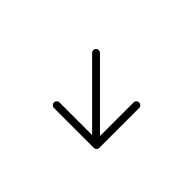 в 27 раз
командные перемещения
Этический кодекс госслужащего
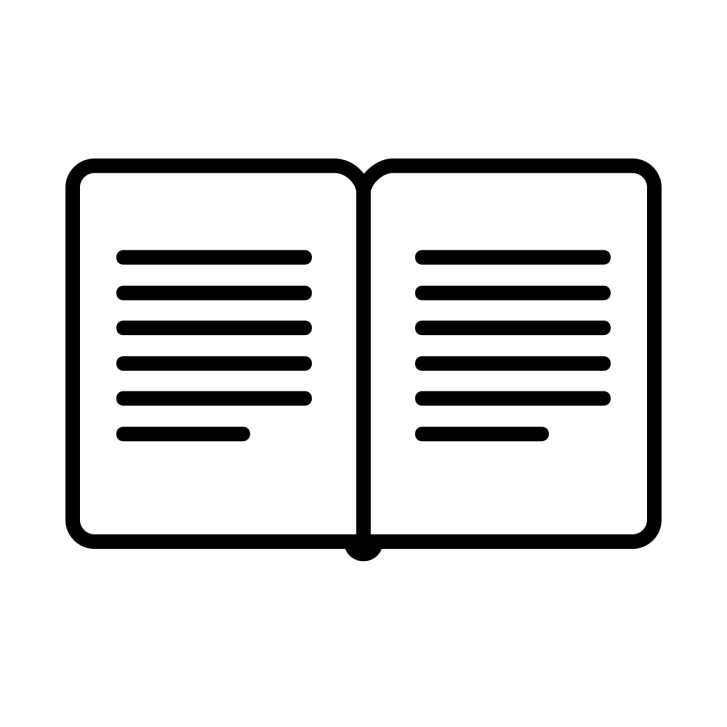 Разграничены коррупционные и этические правонарушения

Внедрены стандарты поведения госслужащего

Внедрен институт уполномоченного по этике
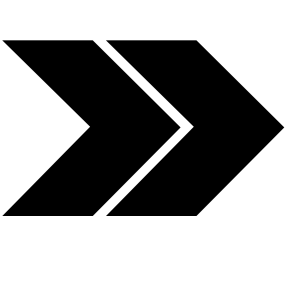 ДИСЦИПЛИНАРНЫЕ 
СОВЕТЫ
СОВЕТЫ ПО ЭТИКЕ
рассматривают
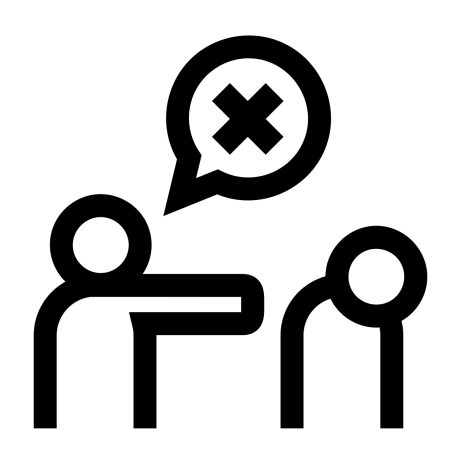 итоги анализов коррупционных рисков 

работу уполномоченных по этике

новые формы превенции коррупции
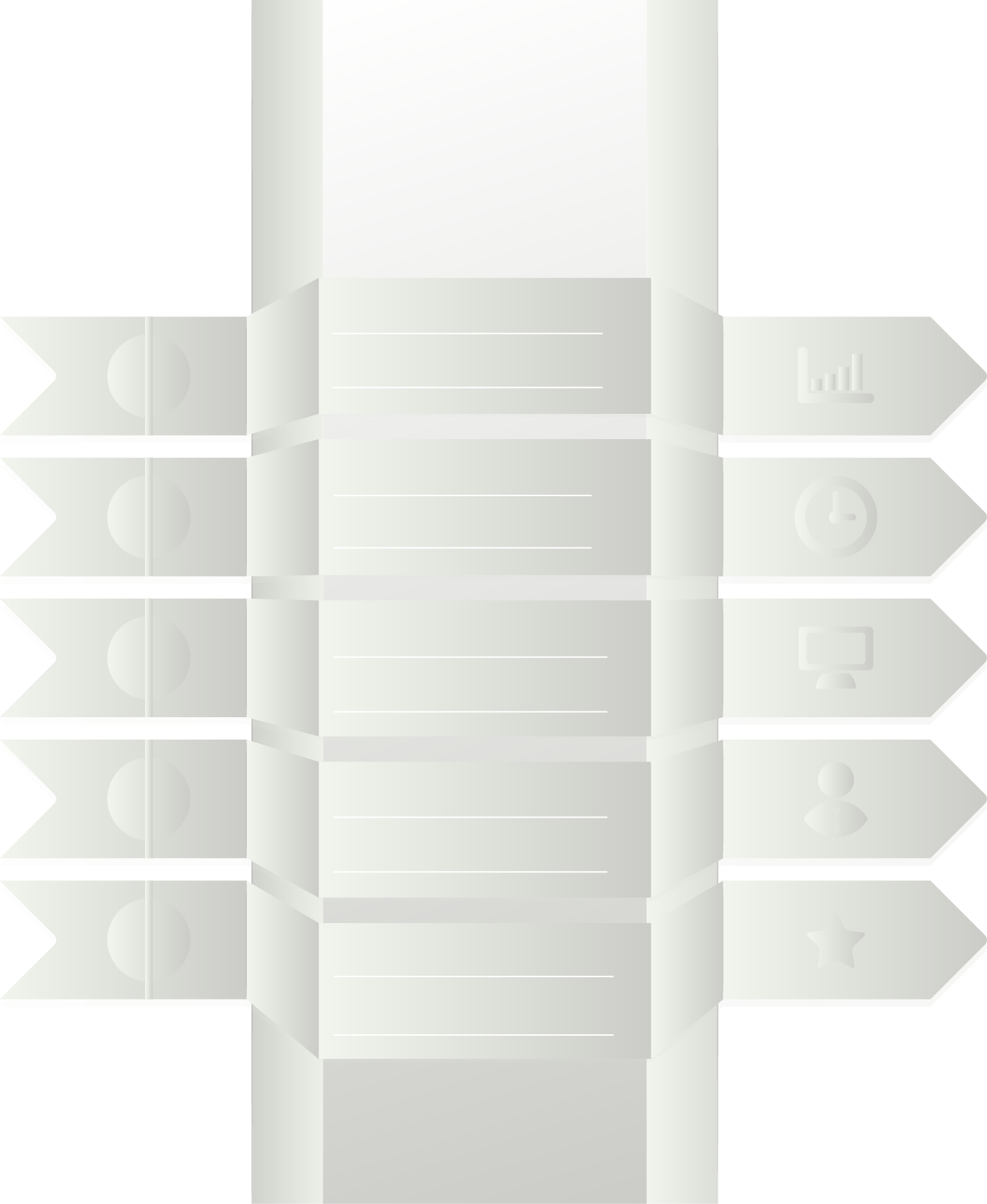 НОВЫЕ ИНСТИТУТЫ ПРЕВЕНЦИИ КОРРУПЦИИ
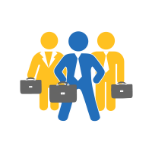 СМЕЩЕНИЕ АКЦЕНТА С КАРАТЕЛЬНЫХ МЕР НА ПРЕВЕНЦИЮ
Антикоррупционный 
мониторинг
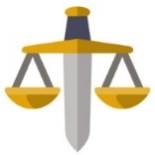 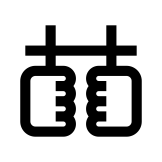 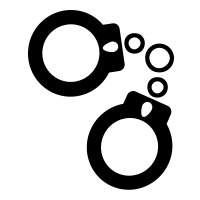 Антикоррупционные 
ограничения и стандарты
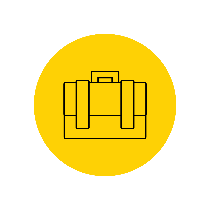 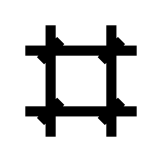 Анализ коррупционных рисков
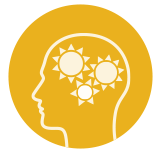 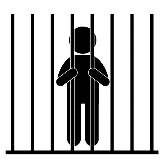 Меры финансового 
контроля
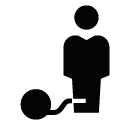 Антикоррупционное 
просвещение
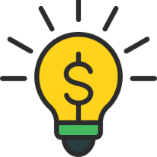 Поэтапное внедрение всеобщего декларирования
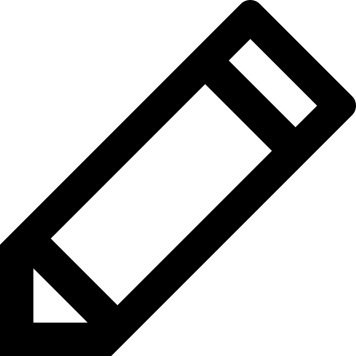 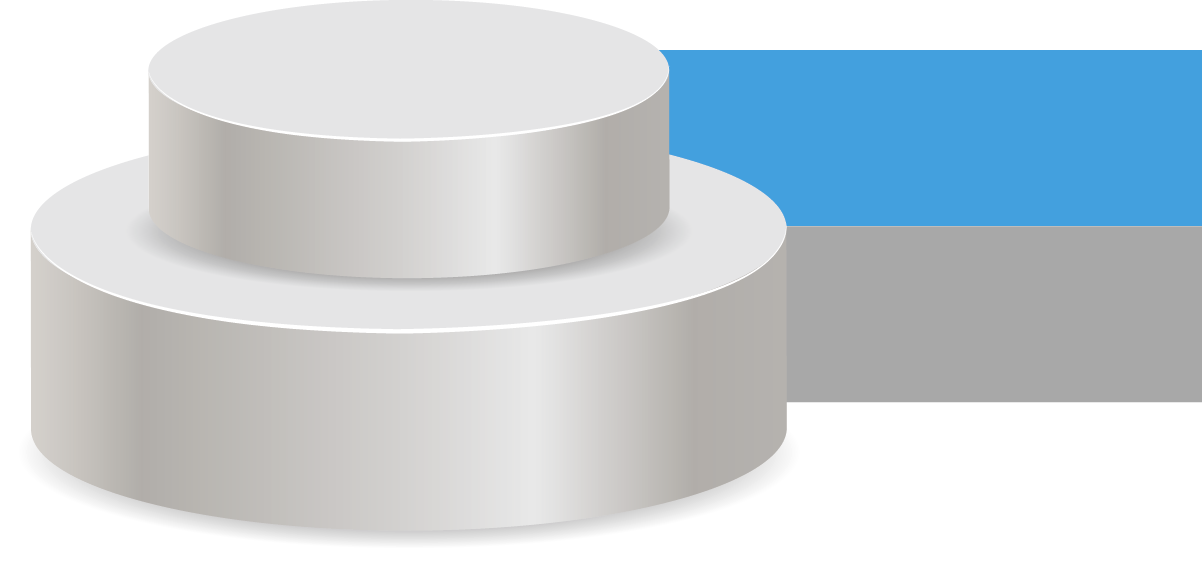 Для госслужащих и лиц, уполномоченных на выполнение госфункций, вводится обязательство декларировать не только            доходы, но и крупные расходы (покупка недвижимости, транспорта и др.)
2017
1 774 000 человек
Введение декларирования всех физических лиц
Обязательность публикации деклараций о доходах и расходах публичных должностных лиц (политических служащих, административных служащих корпуса «А», судей, депутатов Парламента, руководителей компаний квазигосударственного сектора)
2020
11 900 000 человек
ЗАКОН:
ГОССЛУЖАЩИМ
запрещено
принимать подарки
X
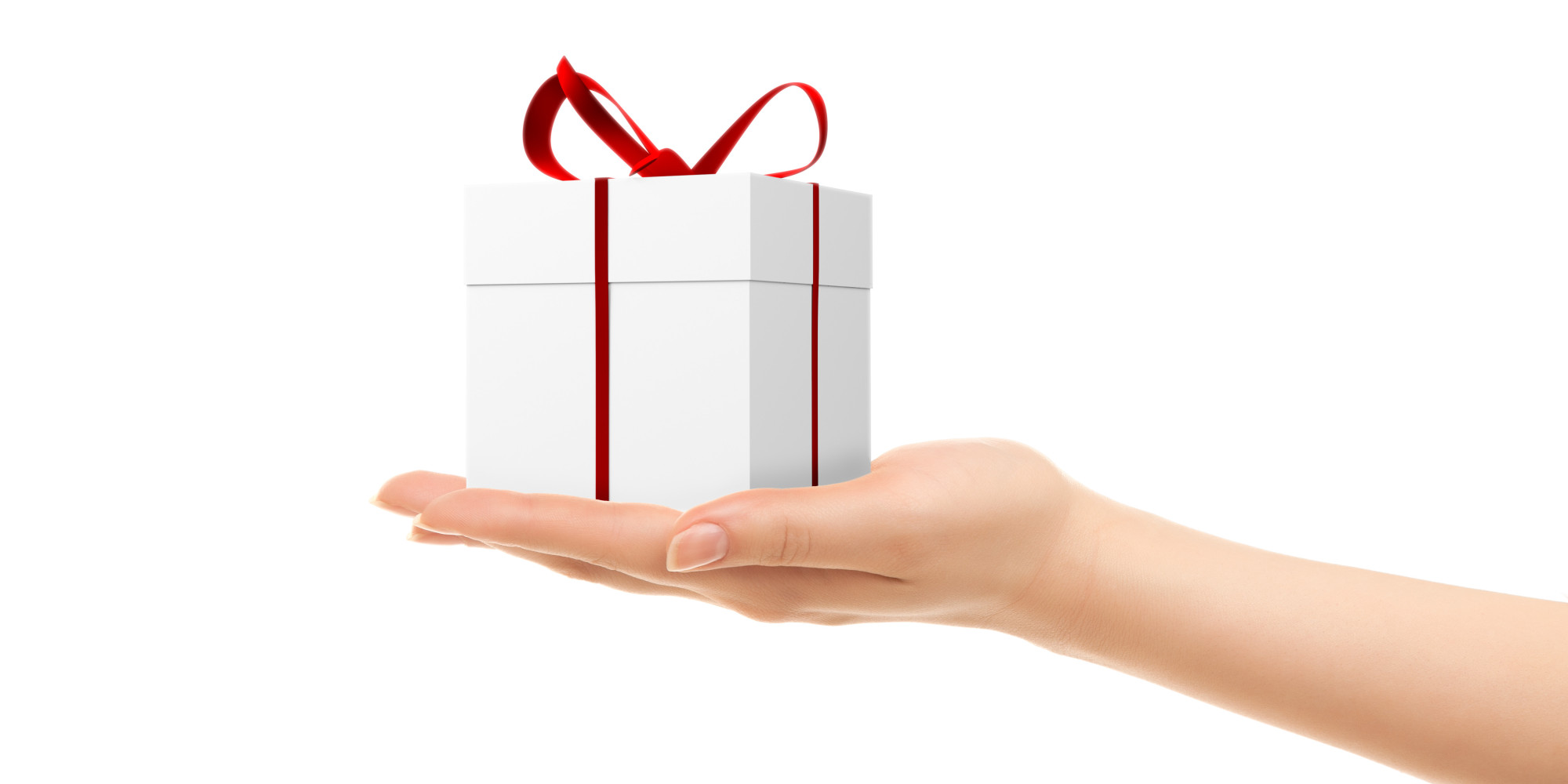 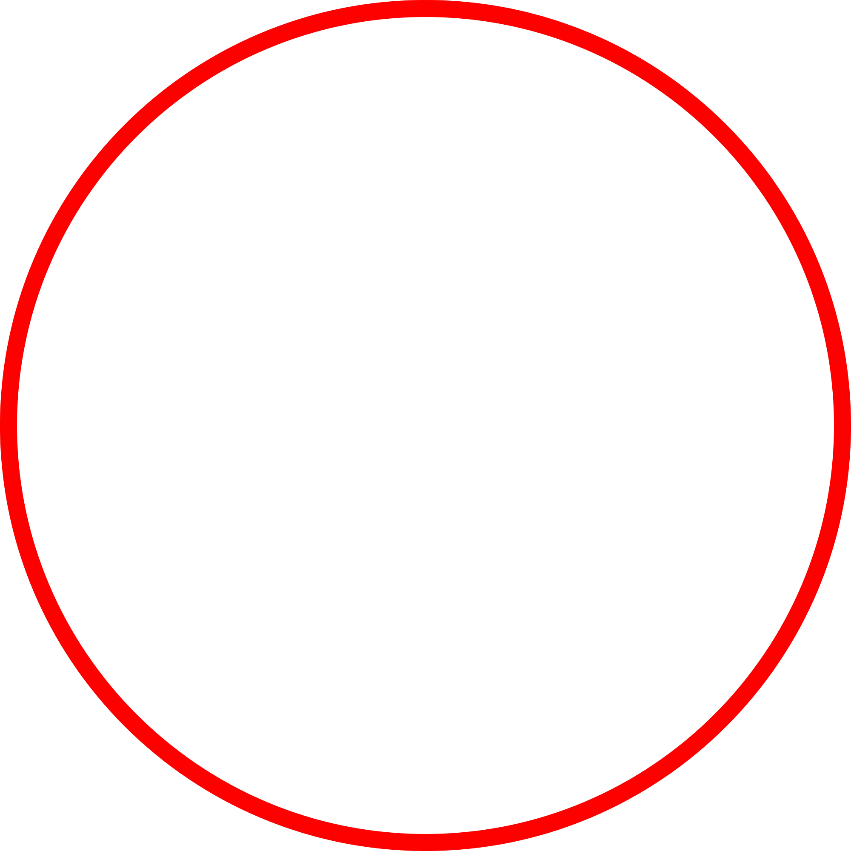 ЕСЛИ
ЕСЛИ
Комитет государственного имущества МФ РК
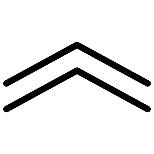 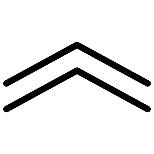 7
Необходимо передать
в течение
ПОДАРОК
ПОДАРОК
дней
получен в ходе 
официальных встреч
НЕ ПЕРЕДАН
В СРОК
2
Свыше:
Уголовная (расценивается как взятка)
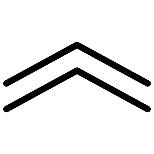 ответственность
До: 
дисциплинарная или административная
4242 тенге
МРП
ПОКАЗ РОЛИКА
Реформирование сферы госуслуг
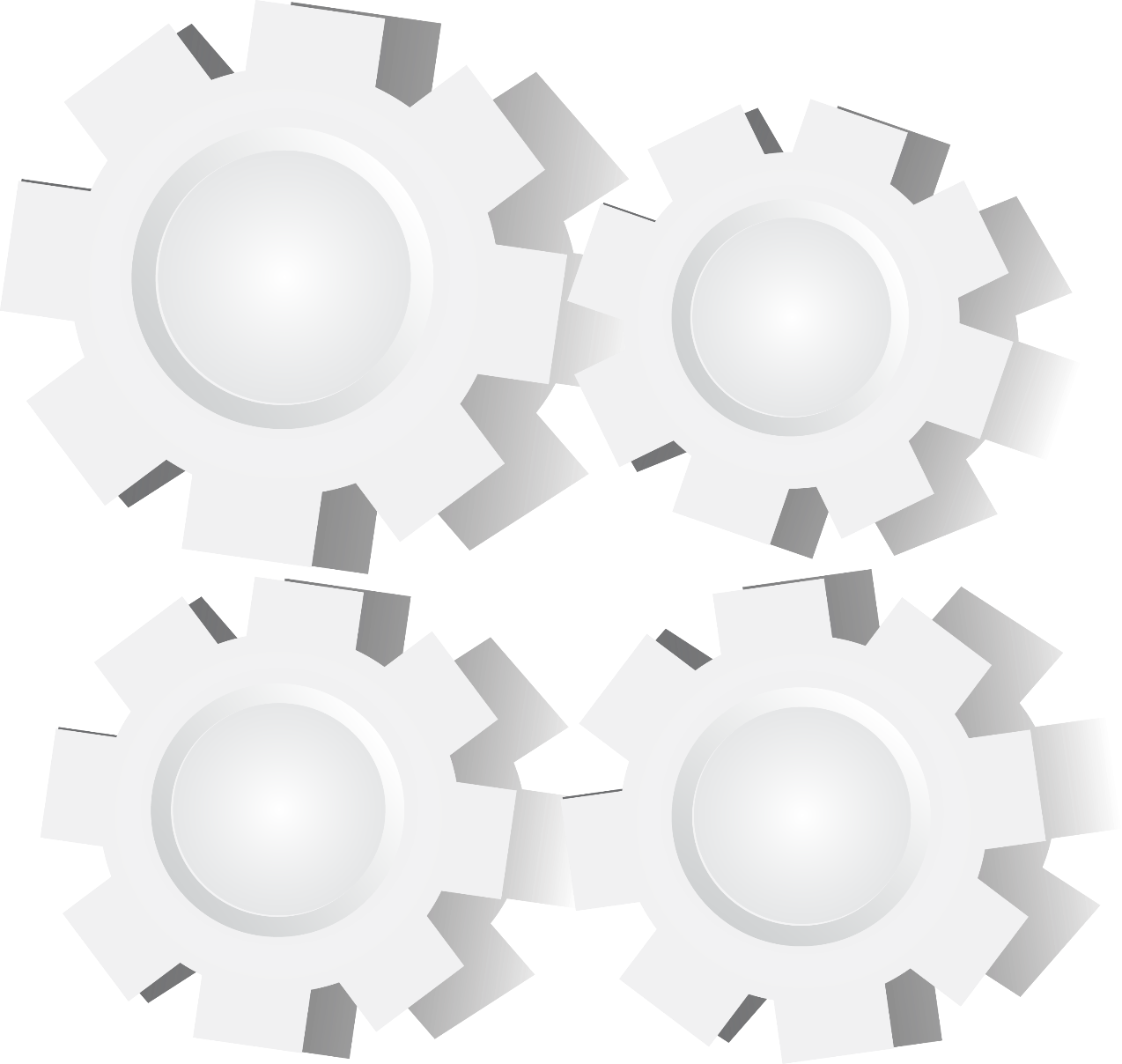 Электронное правительство
Мобильное правительство
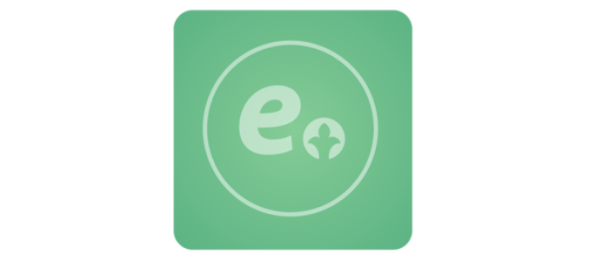 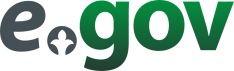 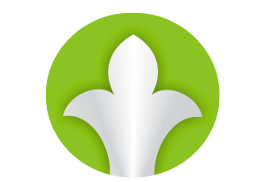 Совершенствование стандартов и 
регламентов
госуслуг
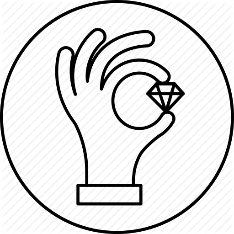 Госкорпорация «Правительство для граждан»
Повышение качества госуслуг – залог минимизации коррупции
ХАРАКТЕРНЫЕ КОРРУПЦИОННЫЕ РИСКИ
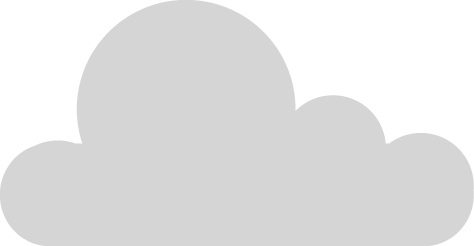 Несоблюдение 
стандартов и регламентов
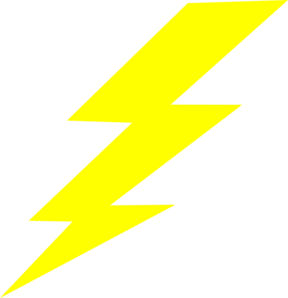 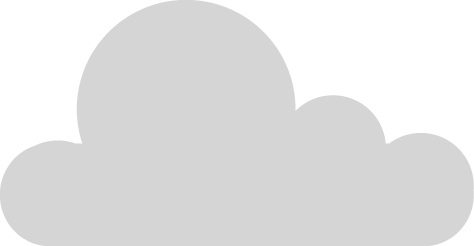 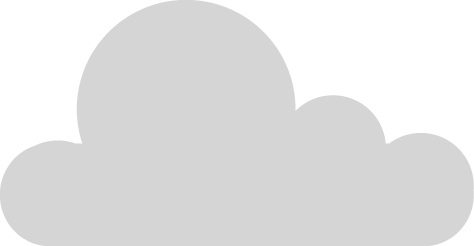 Истребование документов, не предусмотренных стандартами госуслуг
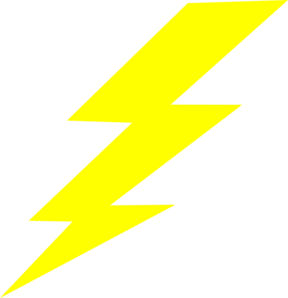 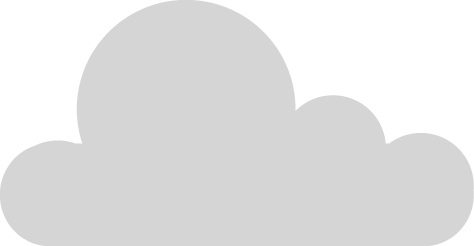 Дискреционные сроки
Несоответствие 
процессов госуслуг
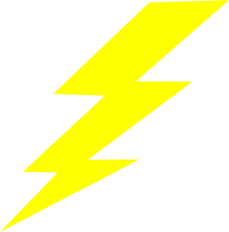 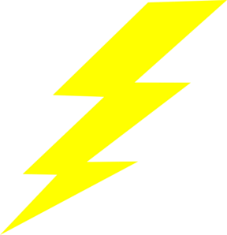 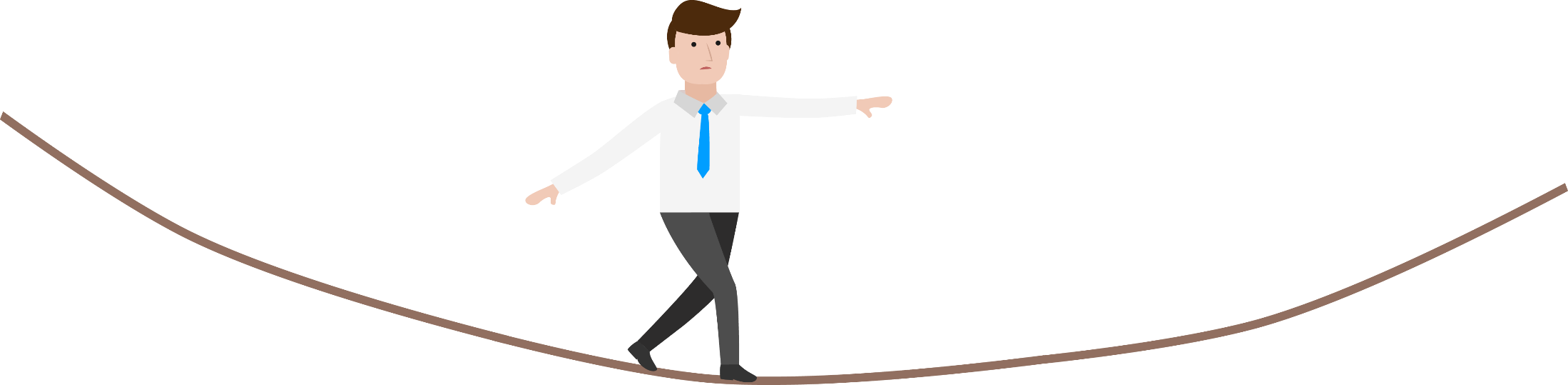 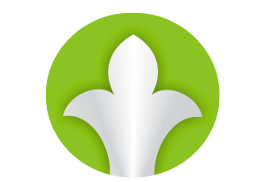 СФЕРА ГОСУСЛУГ
8 МЕСЯЦЕВ
2016
2015
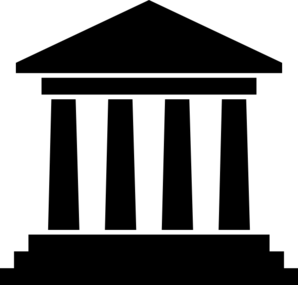 4,26 МЛН.
2,32 МЛН.
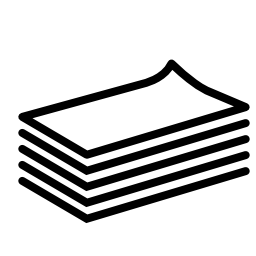 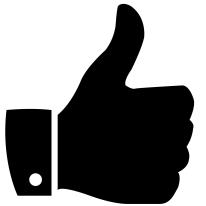 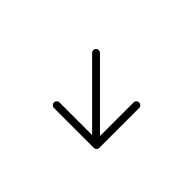 2 347 313
(42%)
(55%)
968 705
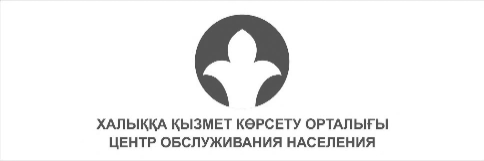 (23%)
479 775
(21%)
980 480
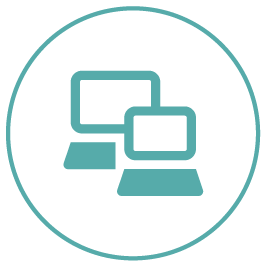 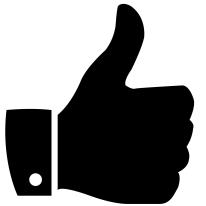 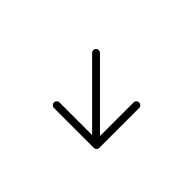 932 591
(22%)
872 762
(37%)
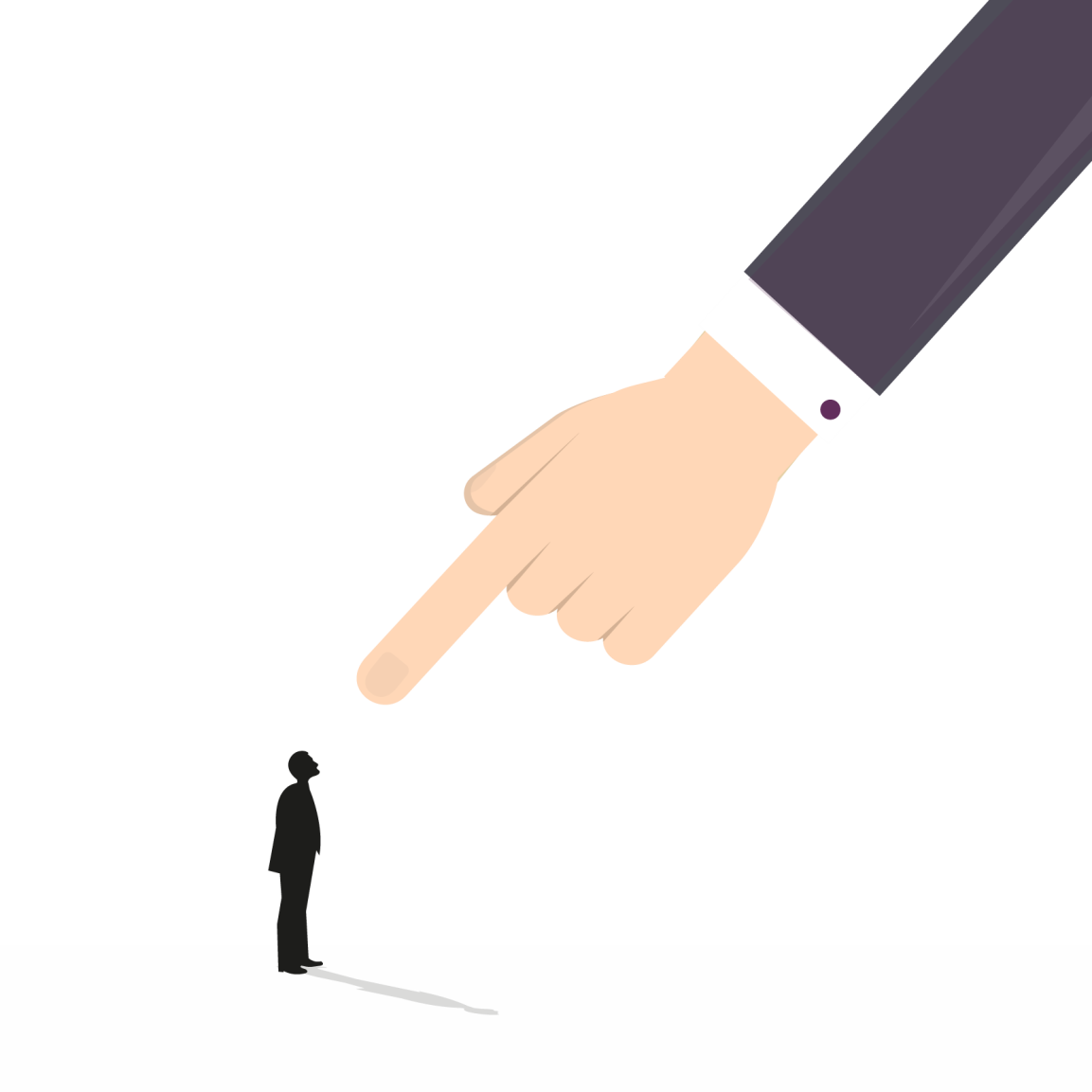 Персональная ответственность руководителей
Работа должна строиться по принципу 
персональной ответственности 
руководителей всех уровней
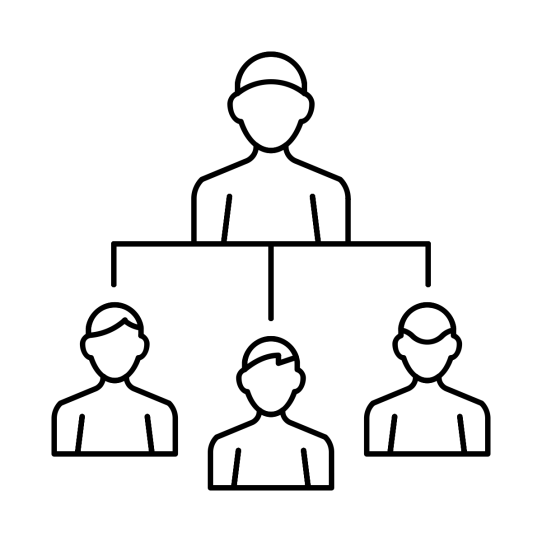 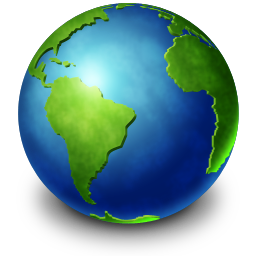 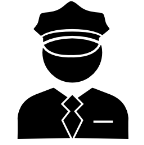 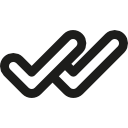 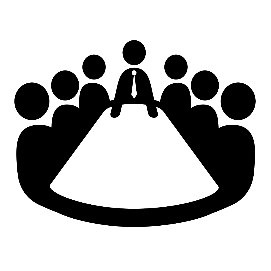 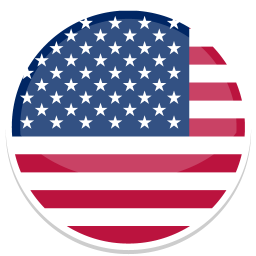 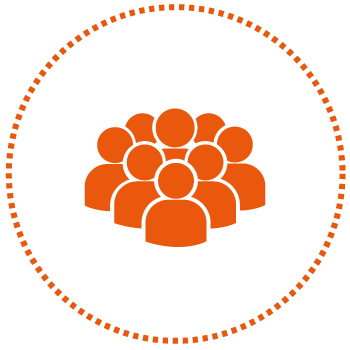 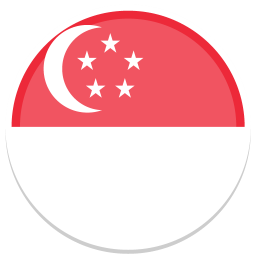 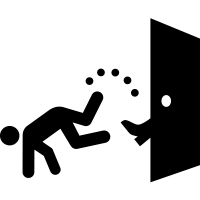 :
:
ПРИМЕРЫ МИРОВ
Национальный доклад о противодействии коррупции
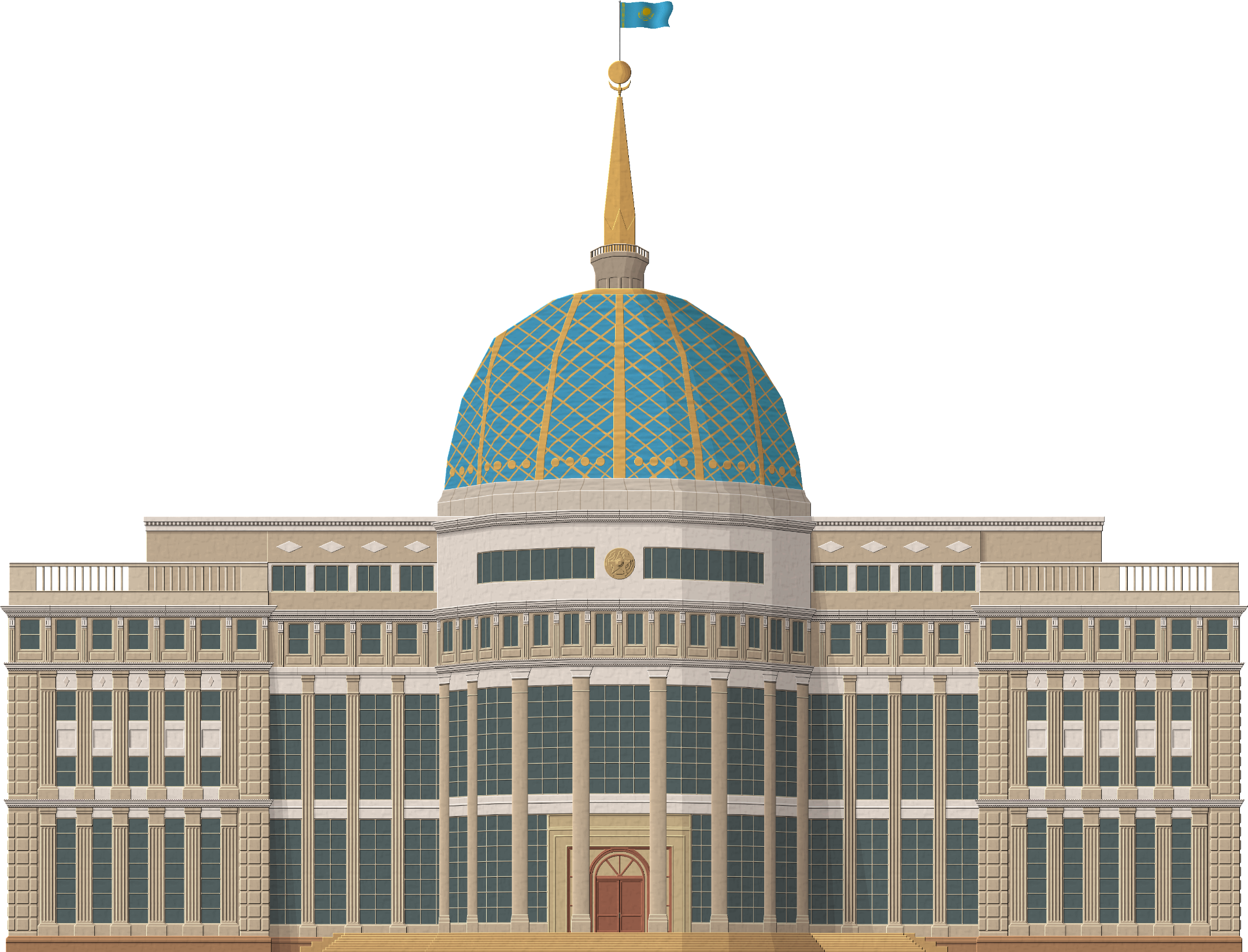 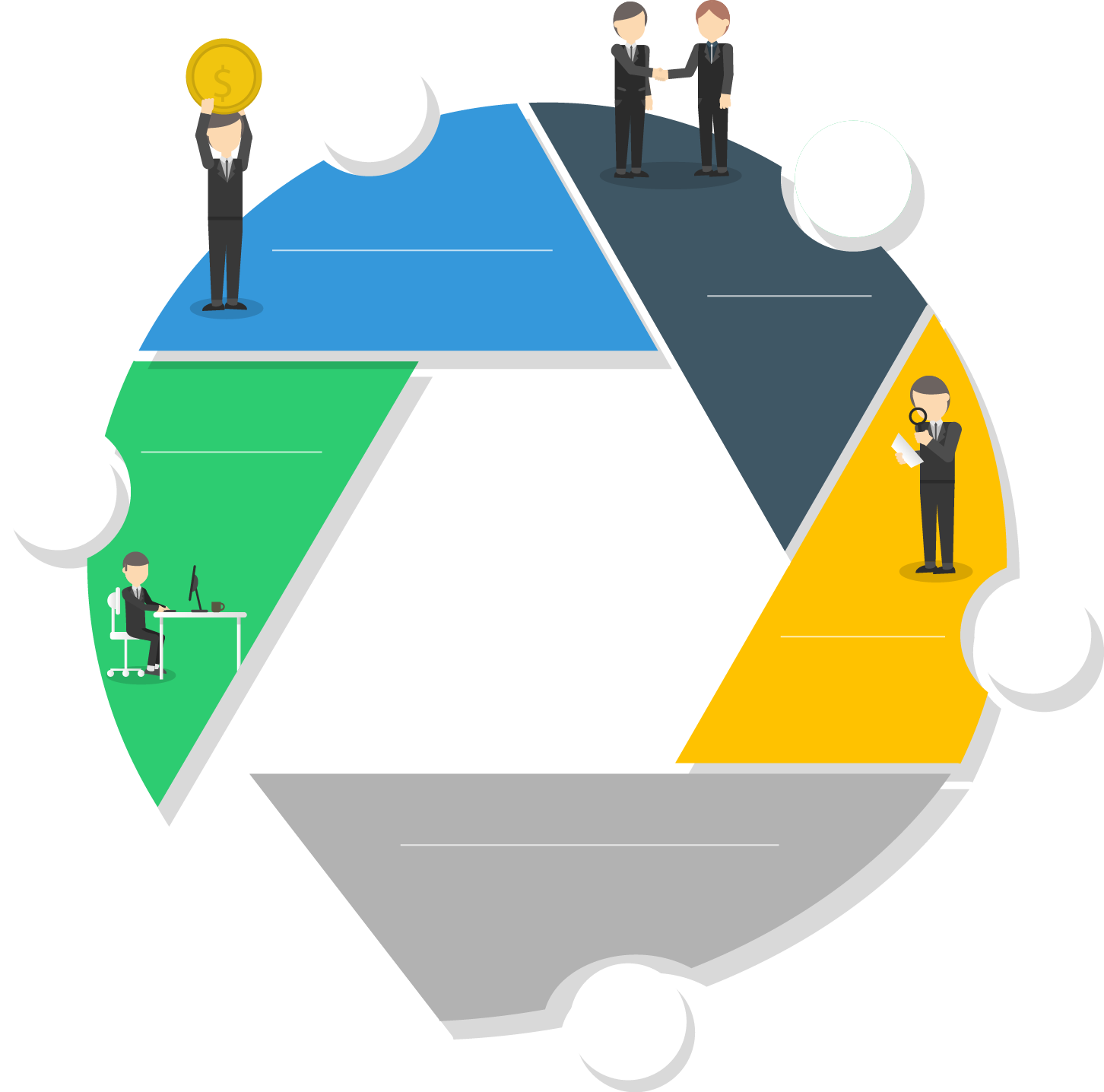 НАЦКОМПАНИИ
НПО
ГОСОРГАНЫ
РЕЗУЛЬТАТЫ ДЕЯТЕЛЬНОСТИ
СУБЪЕКТОВ ПРОТИВОДЕЙСТВИЯ КОРРУПЦИИ
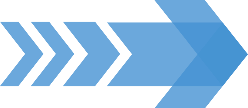 ОБЩЕСТВЕННЫЕ 
ОБЪЕДИНЕНИЯ
ПОЛИТИЧЕСКИЕ ПАРТИИ
Взаимодействие 
государства и 
общества
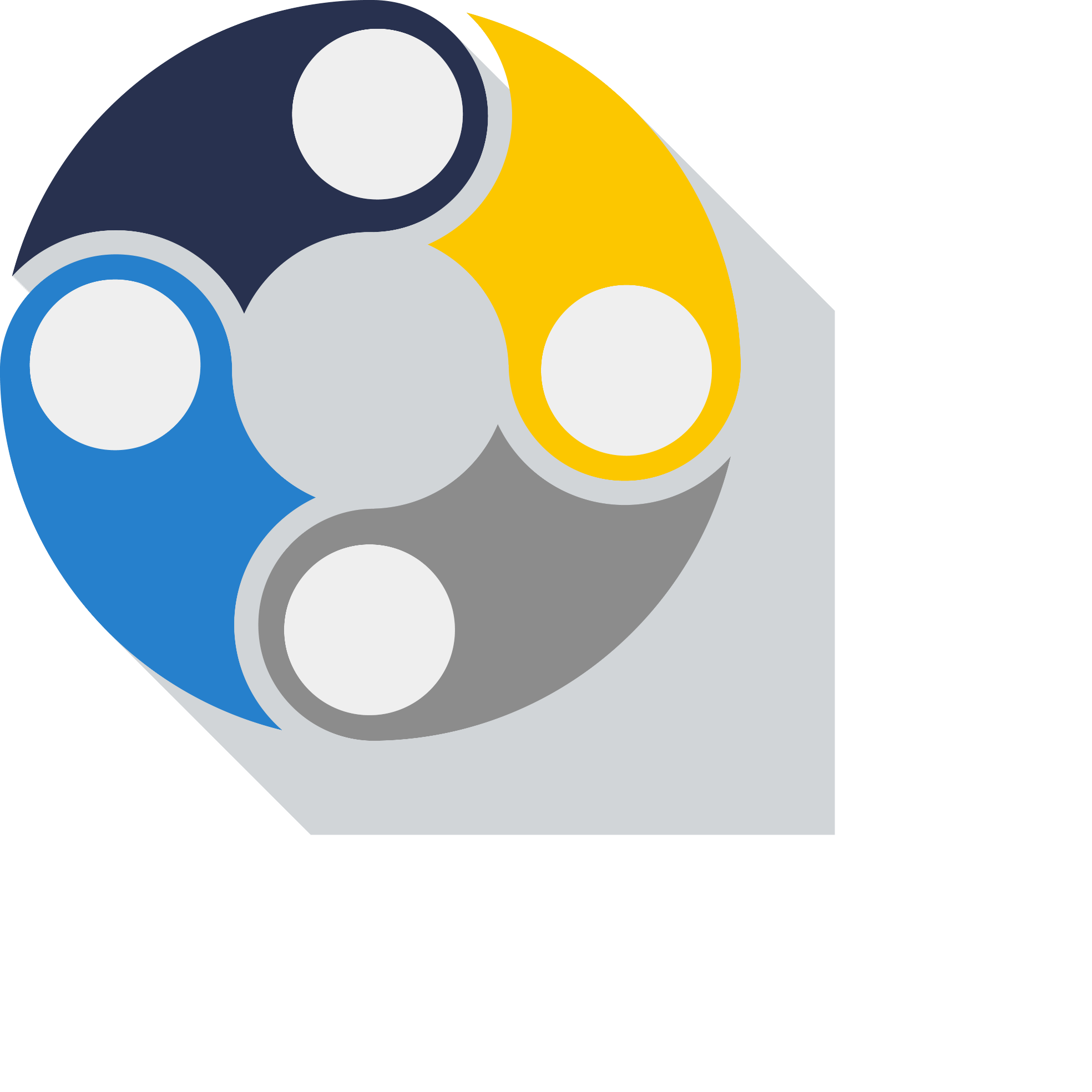 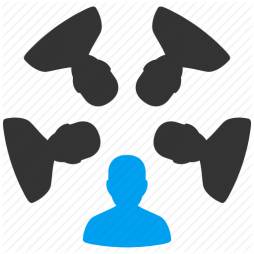 Усиление роли 
общественных 
советов 
при госорганах
Активная работа 
общественных 
объединений, НПО, 
бизнес-сообществ
Развитие гражданского общества – ключевой фактор сокращения коррупции
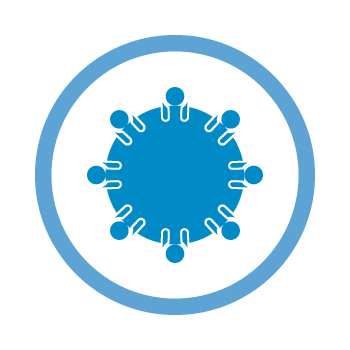 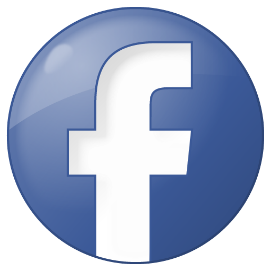 Повышение роли 
СМИ и соцсетей в 
вопросах 
противодействия 
коррупции
Вовлечение 
религиозных 
объединений в 
борьбу с 
коррупцией
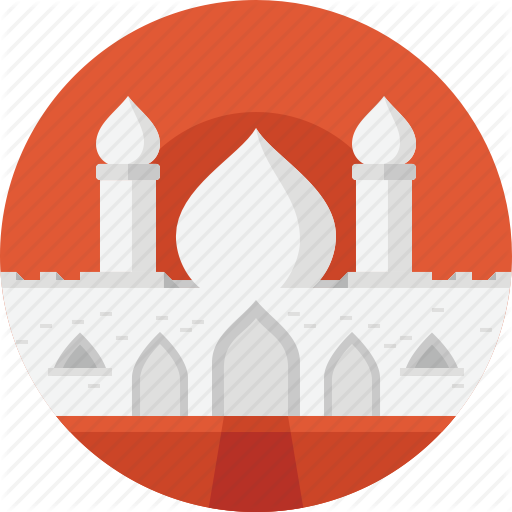 Взаимоотношение?
Это искусство и наука достижения гармонии с внешним окружением посредством взаимопонимания, основанного на правде и полной информированности 
(Сэм Блэк, в своей книге «Что такое PR?»).
Девять правил эффективного общения Сэма Блэка:
всегда настаивайте на правдивой и полной информации; 
добивайтесь, чтобы ваше сообщение было простым и понятным для всех;
 не преувеличивайте искусственно ценность информации,
 помните, что половина вашей аудитории – женщины; 
делайте процесс общения увлекательным, не допуская скуки; 
следите за формой общения, которая не быть вычурной или экстравагантной;
 не жалейте времени на выяснение всех нюансов общественного мнения; 
помните, что общение должно быть непрерывным; 
старайтесь быть убедительным и конструктивным на каждом этапе общения.
Доступность Call-центра как для городских телефонов, так и для мобильных операторов
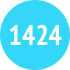 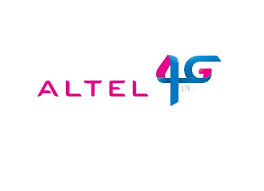 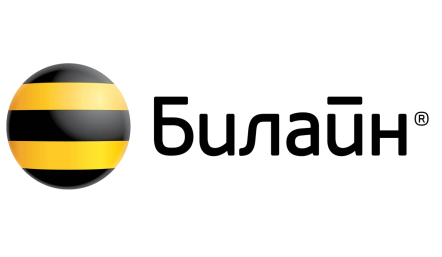 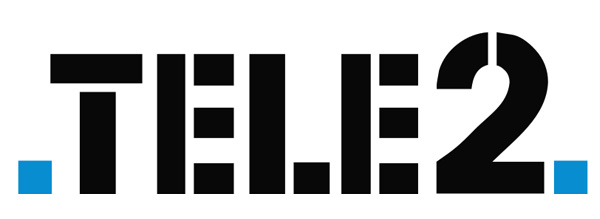 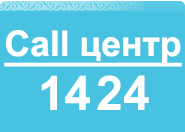 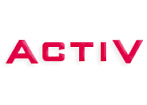 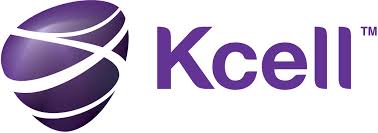 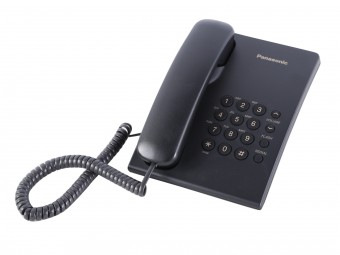 (Казахтелеком, Транстелеков, Астел, Элитком, Аркателеком)
27
Общее количество поступивших звонков – свыше 30 тыс.
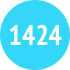 5,6%
5,7%
8,4%
6%
5,7%
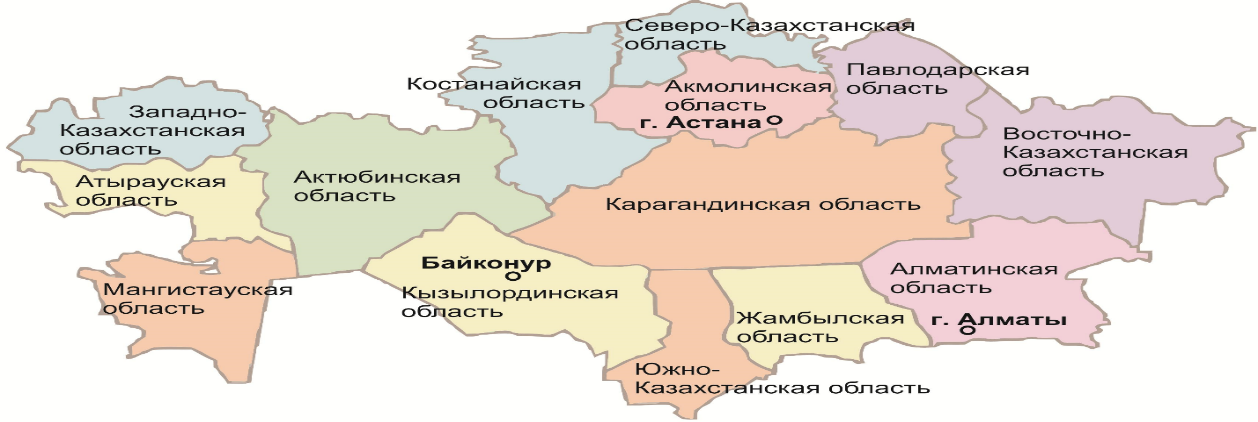 5,7%
7,1%
5,8%
5,5%
5,7%
5,5%
5,6%
5,6%
7,1%
6,1%
8,9%
Значительное количество звонков приходится 
на 4 региона: ЮКО, ВКО, г.г. Астана и Алматы
28
Результаты работы Call-центра Антикоррупционной службы
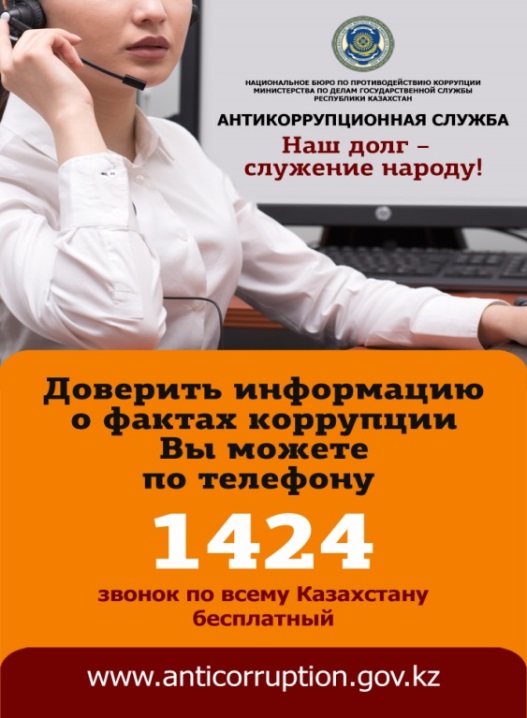 С начала 2016 года более 239 сообщений о коррупционных правонарушениях
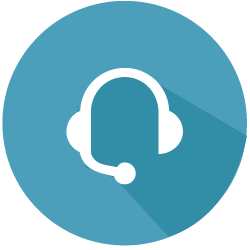 Call-центр
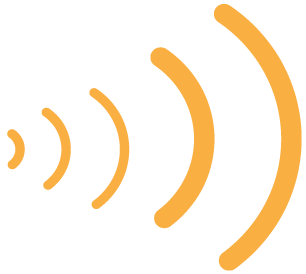 1424
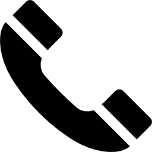 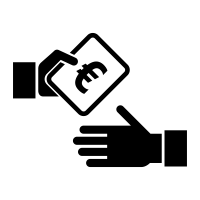 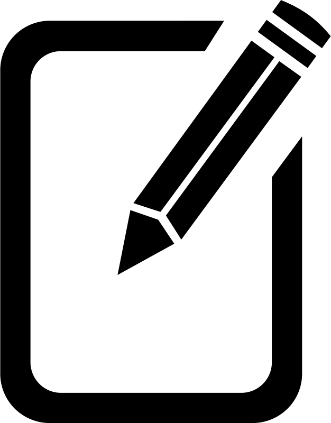 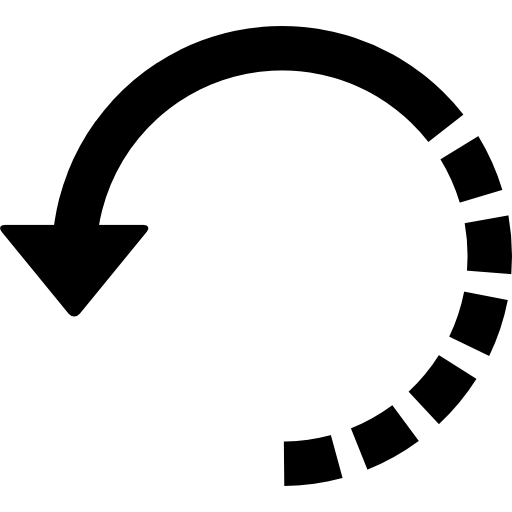 10
Инсайдер!
Дело концерна DaimlerChrysler о подкупе чиновников за рубежом.
 Штраф для юридического лица DaimlerChrysler составил 360 миллионов долларов.
Согласно Американскому законодательству заявителю отдано 10% от суммы штрафа- это 36 миллионов долларов.
Поощрение за сообщение о фактах коррупции
₸
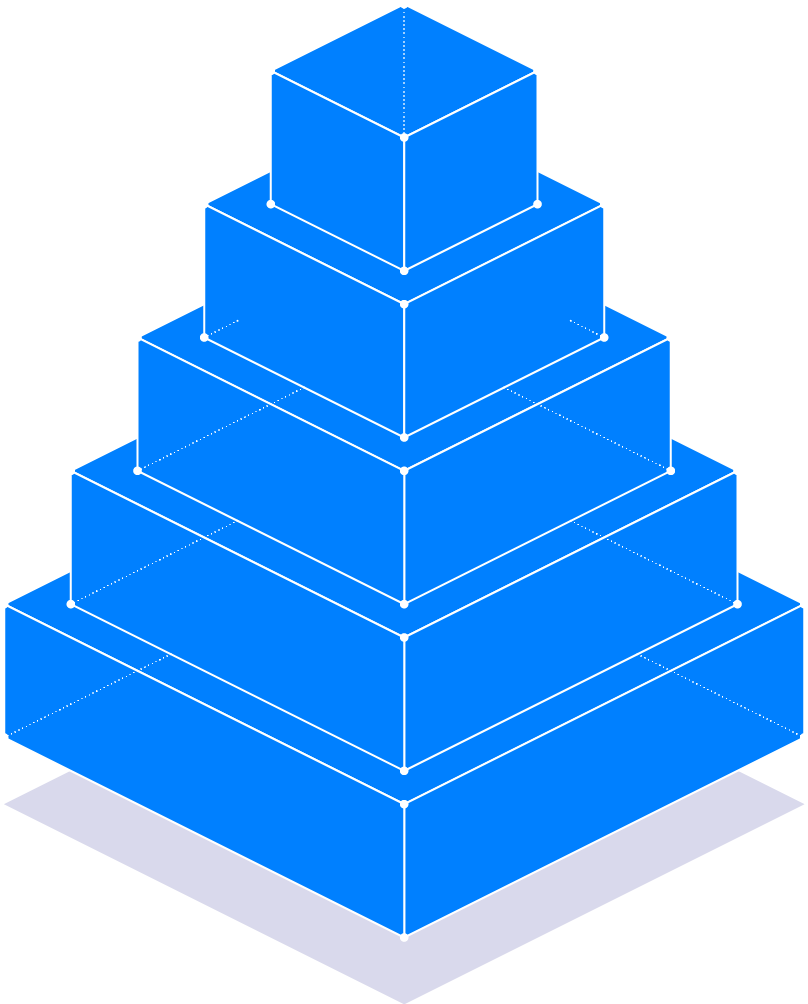 МРП
по особо тяжким коррупционным преступлениям
100
212 100
по тяжким коррупционным 
преступлениям
70
148 470
по коррупционным преступлениям средней тяжести
106 050
50
по коррупционным преступлениям небольшой тяжести
84 840
по административным делам о коррупционных правонарушениях
40
63 630
30
+
С начала 2016 года поощрено 78 лиц на 10,2 млн. тенге, 
что составляет в среднем 130 тыс. тенге на человека